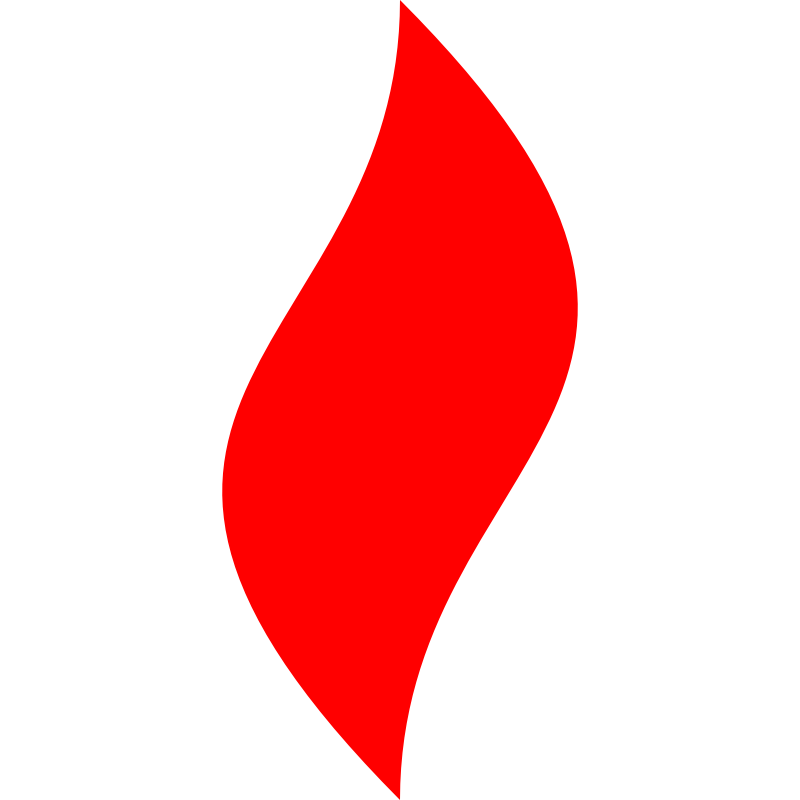 点燃
品牌私域运营中心
点燃私域训练营落地实操宝典
所有传统领域出现过的机会，都值得用企微私域再做一遍！
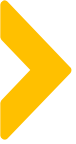 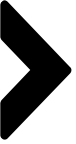 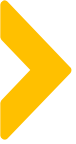 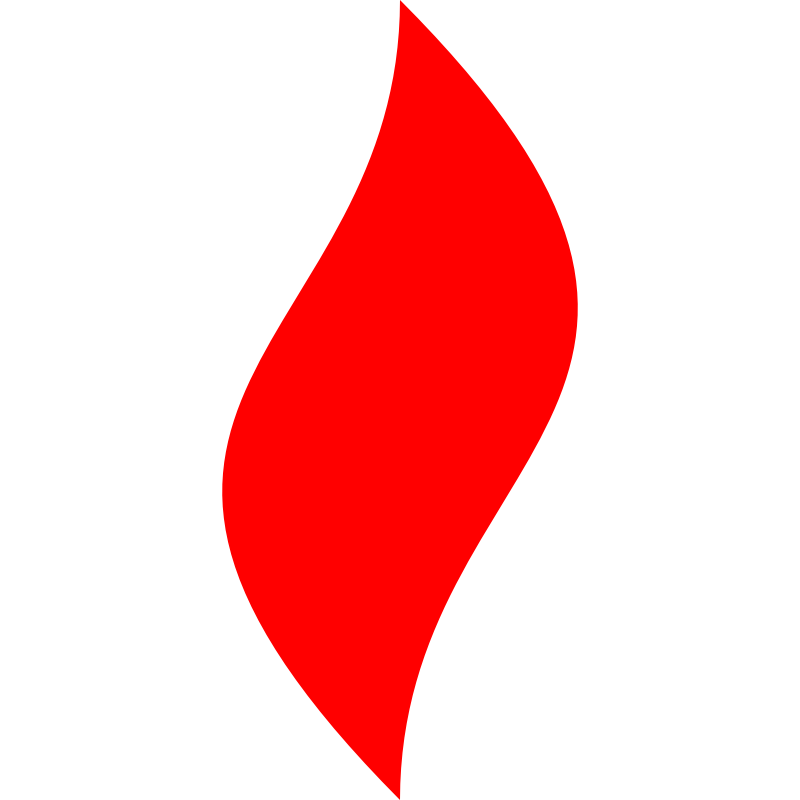 点燃
品牌私域运营中心
Part  2     用户画像和IP打造
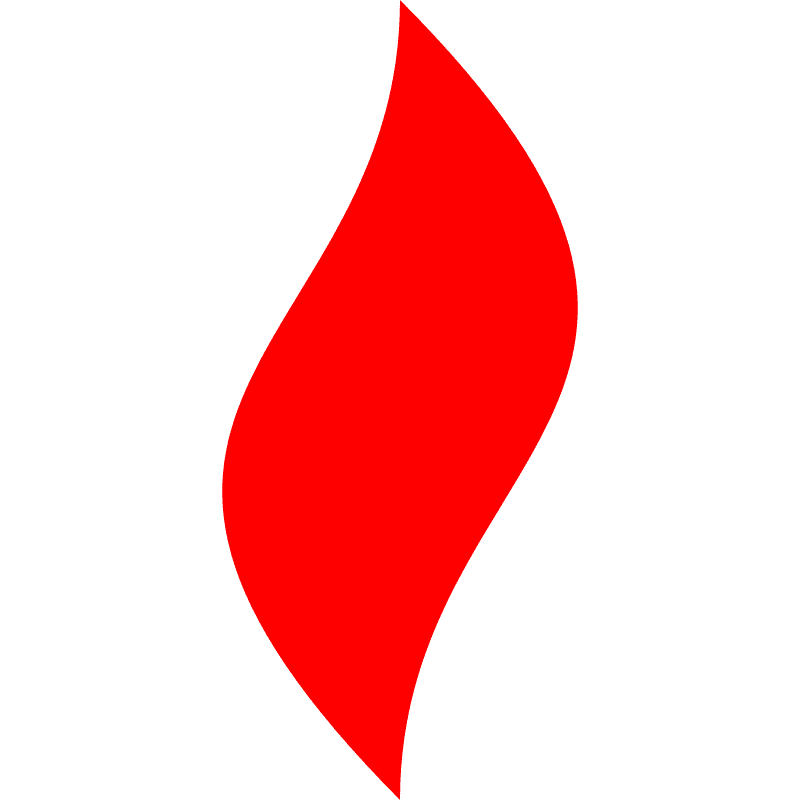 点燃
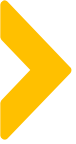 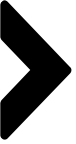 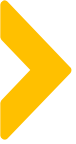 情感定位
故事原型
品牌私域社群IP与消费者间情感共鸣点，集体无意识状态下的底层情绪
满足基本人性需求，表达人性中的成长、帮助、正义、安全感、正能量等，如：超级英雄感
IP
定位策略
角色定位
符号原型
满足品牌私域社群IP与消费者之间的角色需求，合理制定一种人设
具有独特的辨识度、简洁且具备可延展性；属于IP独一无二的视觉标识
社群定位——IP定位策略
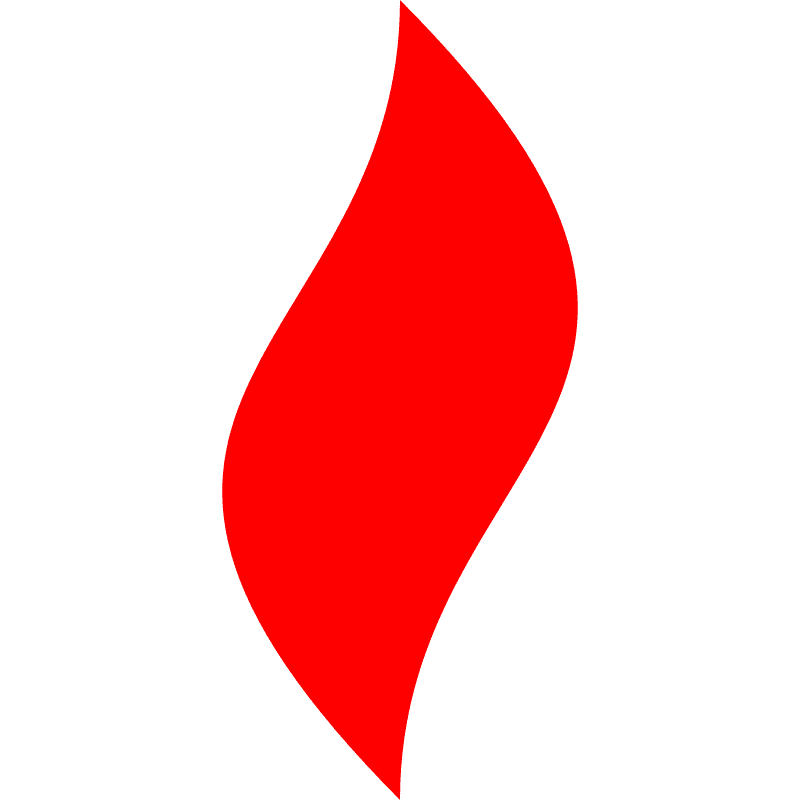 点燃
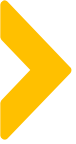 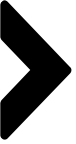 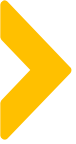 身份设定我是谁？我能做什么？我会怎么做？（情感定位+故事原型）
IP基本资料姓名、性别、年龄、昵称、爱好、口头禅、性格特点等（角色定位）
形象特征IP形象、头像设定、背景设定、个人表情包等（符号原型）
分享内容最新品牌活动资讯、优惠信息、福利信息、忠诚于品牌的粉丝聚集地（价值持续输出）
社群定位——IP核心内容建立
01
02
03
04
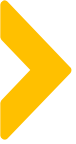 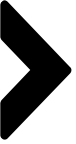 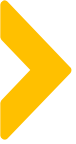 IP定位原则
强品牌    弱IP（品牌形象/服务官）

弱品牌    强IP（真人/丰富背景）
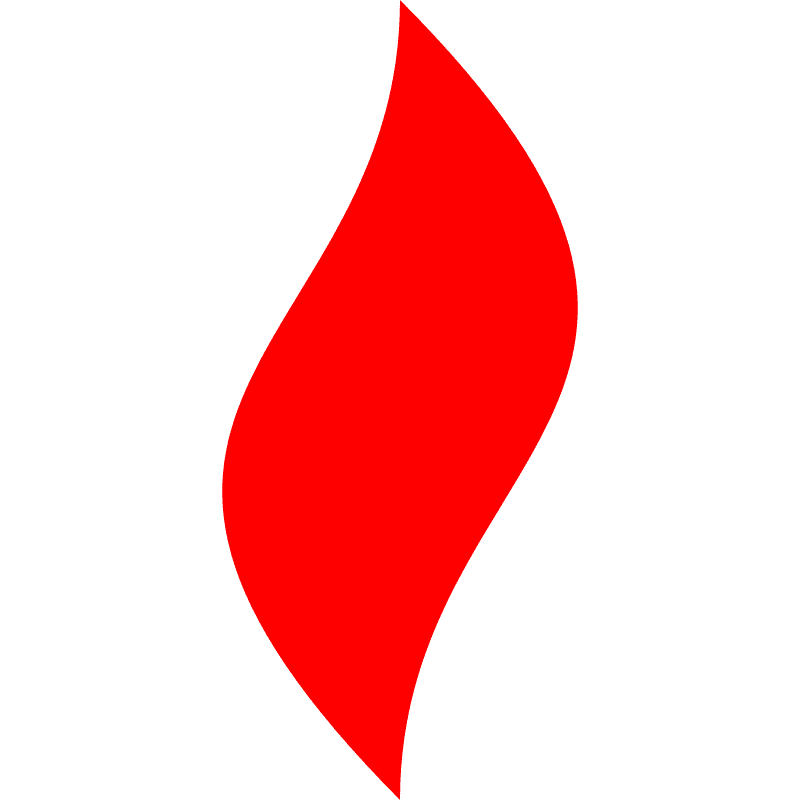 点燃
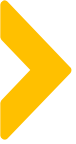 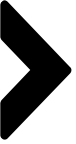 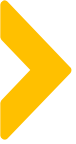 案例解析
自营品牌案例：某翠园
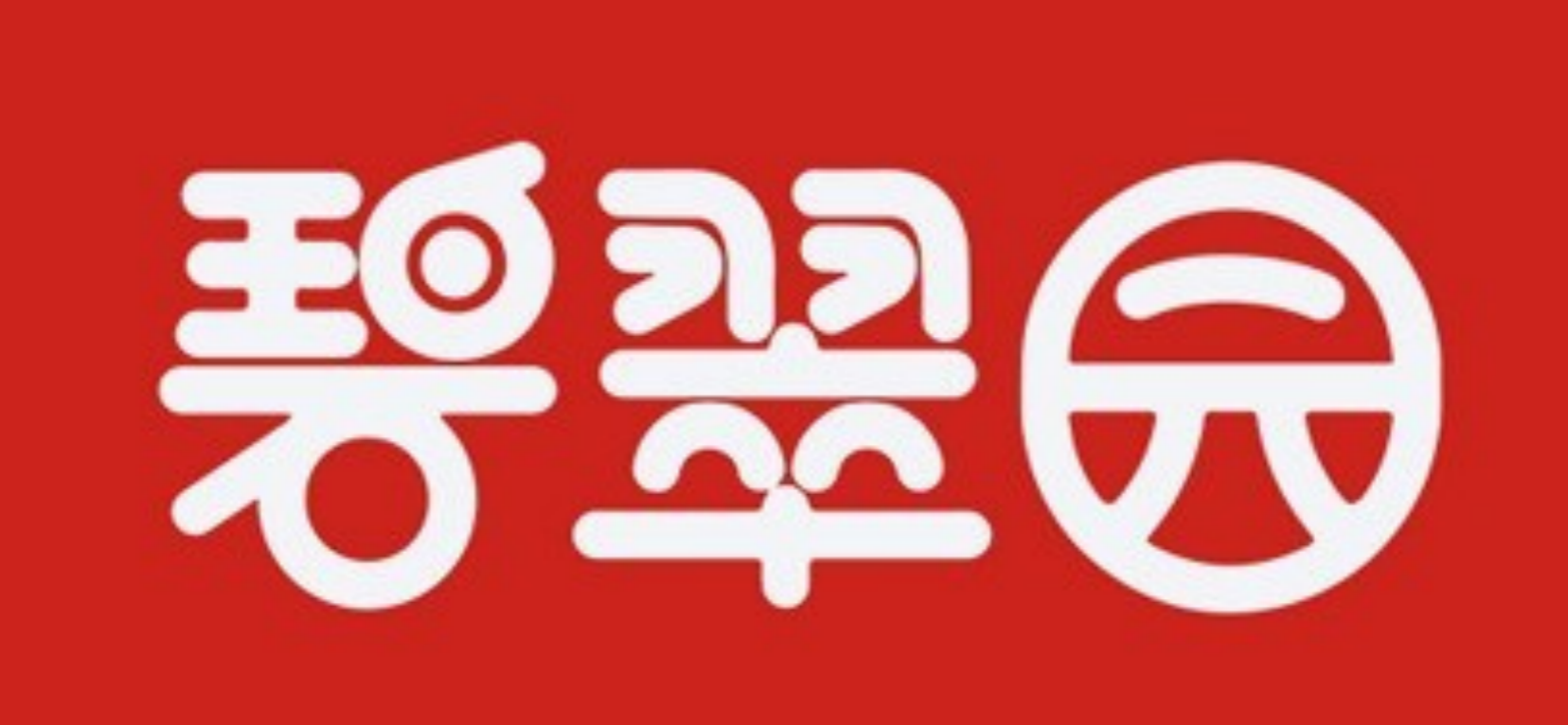 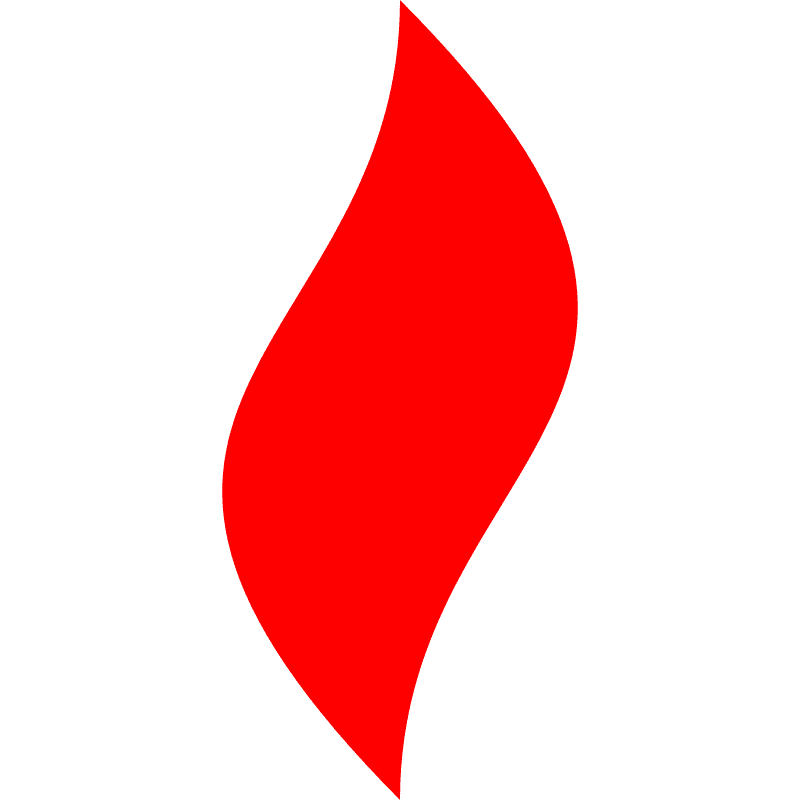 点燃
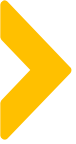 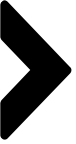 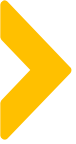 案例解析
美团外卖发布《轻食消费大数据报告》从人群来看，注重饮食健康的90后是引领轻食时尚的主要人群。《报告》显示，90后占到轻食消费人群的62%以上，其次是80后，占到26%。另外，女性是轻食的主要人群，轻食用户中69%是女性，占据轻食消费者的大半壁江山，男性消费者只占31%。

与此同时，《报告》显示，轻食消费场景TOP5分别是创业园区/办公区、大学城、住宅区、医院、机关单位。
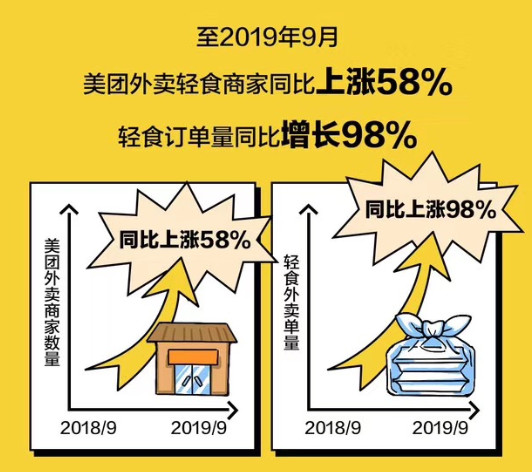 （IP企微头像示例）
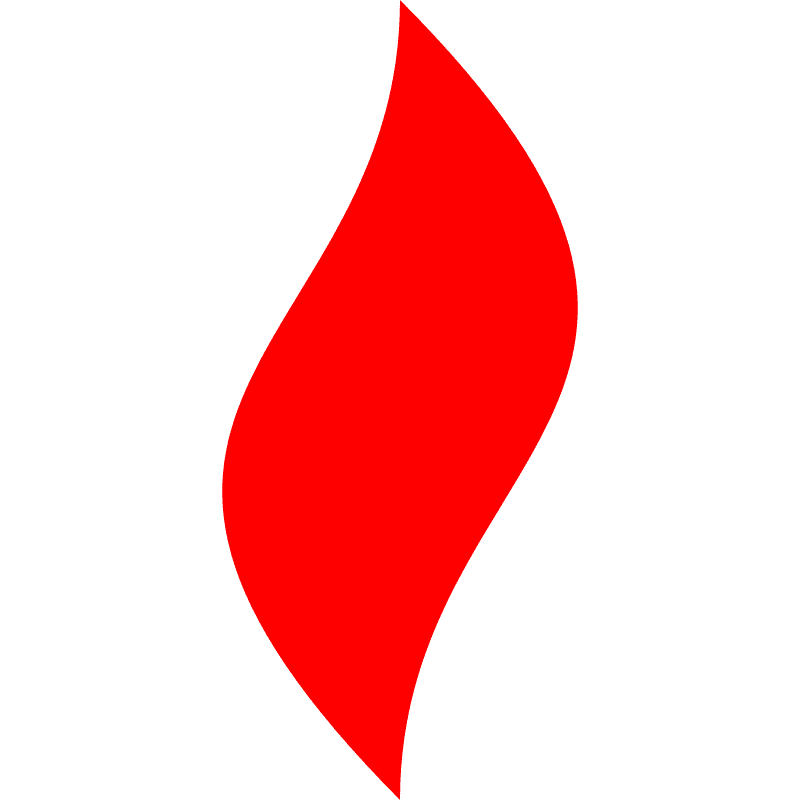 点燃
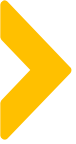 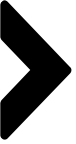 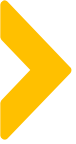 案例解析
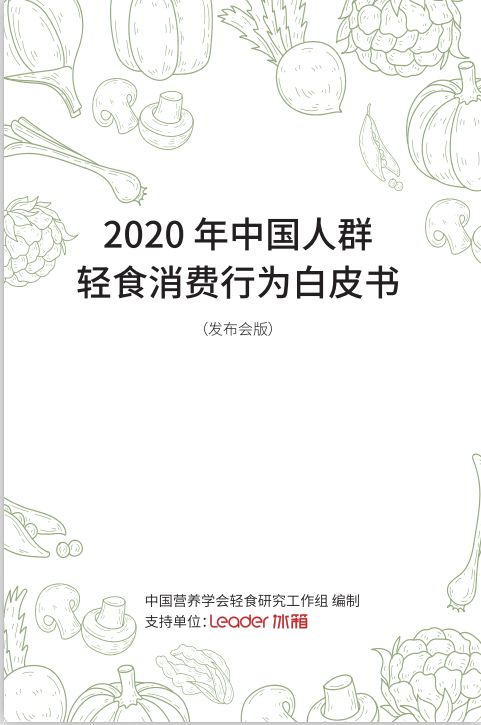 中国营养学会发布《2020年中国人群轻食消费行为白皮书》中，19-45岁人群占87.6%，他们大多出于减肥及其它健康目的消费轻食。调查人群中，职业为企业普通职员和学生、具有本科学历在轻食消费人群中占比最多。
乐活懒人
有追求的白领
宝妈
运动/健身达人
在校大学生
30.6%
59.3%
21.4%
25%
18.9%
碧翠园主要客群占比
碧翠园主要客群
（1）在校大学生
①喜欢刷抖音，喜欢动漫，喜欢追星，容易被大V种草
②喜欢简短文案配的生活类的图片
③消费能力不强，生活费大部分源自父母，约2.5K
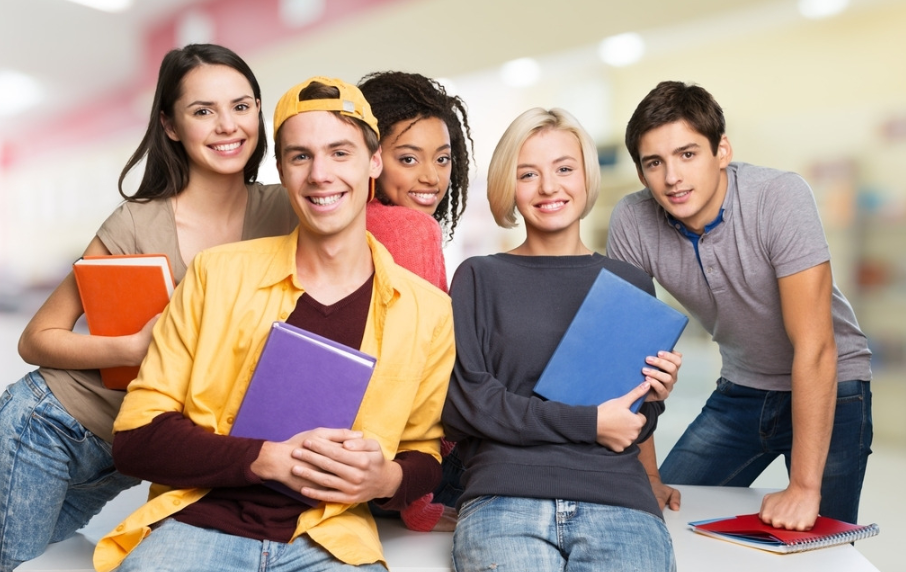 碧翠园主要客群
（2）有追求的白领
①喜欢刷抖音，喜欢旅游，喜欢有品牌的，容易被大V种草
②喜欢简短文案配的生活类、旅行类的图片和视频
③消费能力中等，收入3K~8K
④会分享自己购买过的产品使用心得
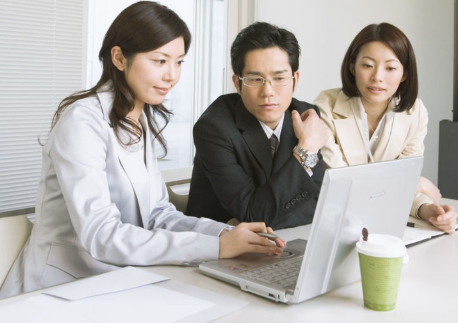 碧翠园主要客群
（3）宝妈
①喜欢刷朋友圈、抖音，喜欢性价比高的产品，不容易被种草
②喜欢分享自己孩子的图片和视频；以孩子为生活半径
③消费能力中等，生活费用在孩子的身上多一点
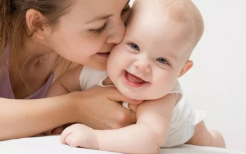 碧翠园主要客群
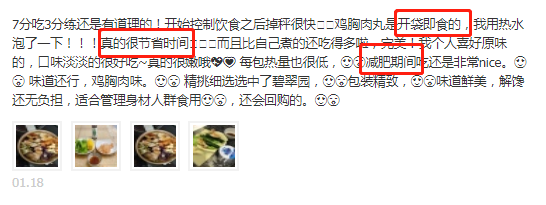 （4）乐活懒人
①不喜欢繁琐的烹煮过程
②不爱健身，希望能够通过食物达到减肥目的
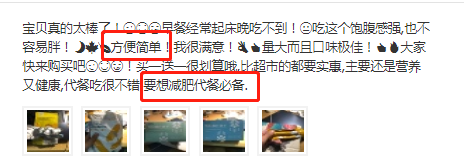 碧翠园主要客群
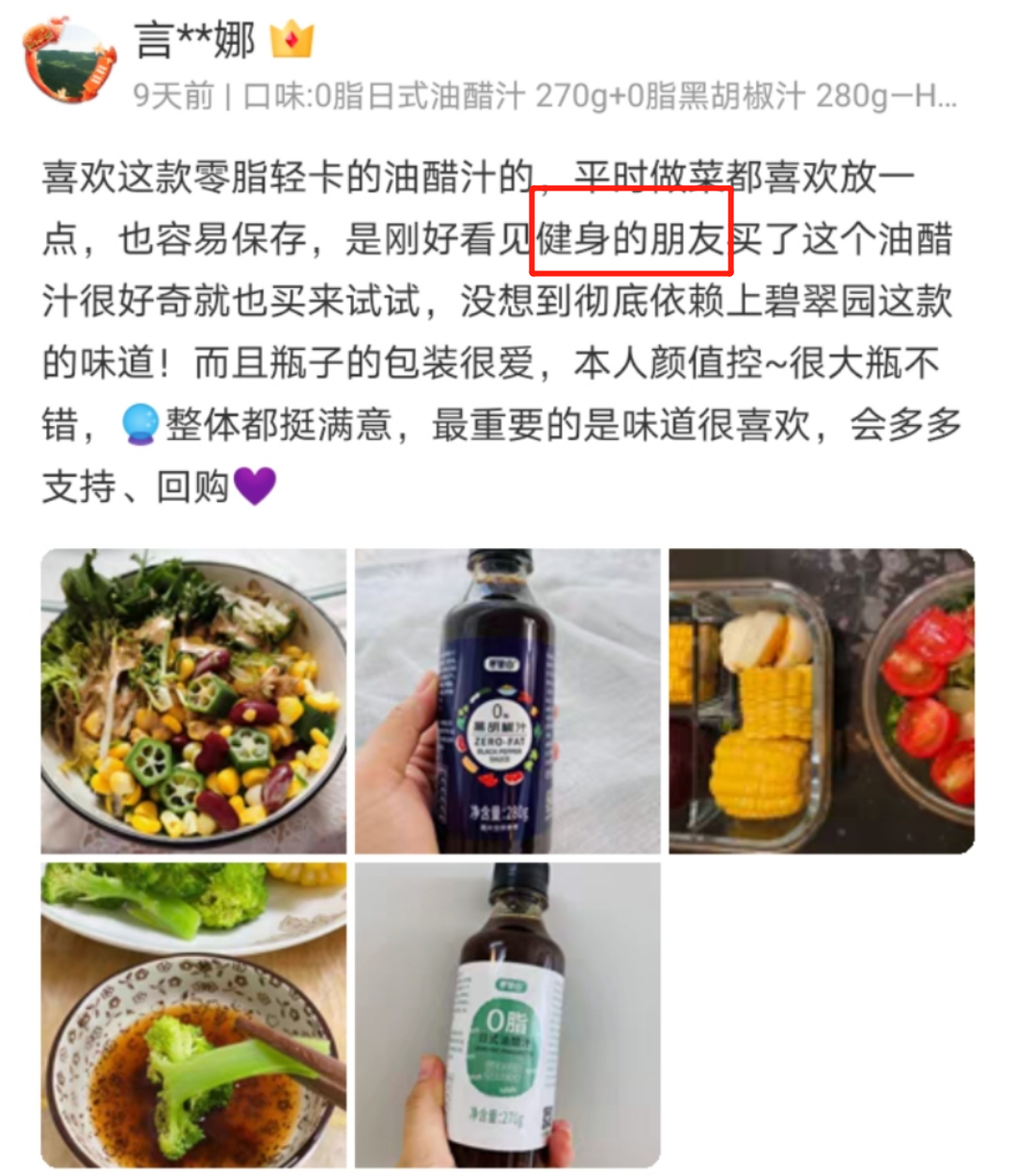 （5）健身/运动达人
①爱健身，喜欢食物减肥，容易被种草
②爱运动，平时喜欢登山、跑步、打球等运动
③喜欢分享自己日常生活的图片和视频
④消费能力中上，生活费主要用来追求生活质量
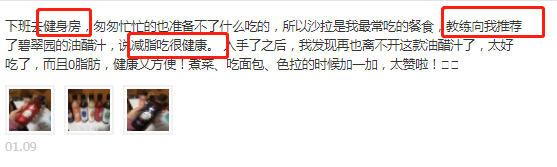 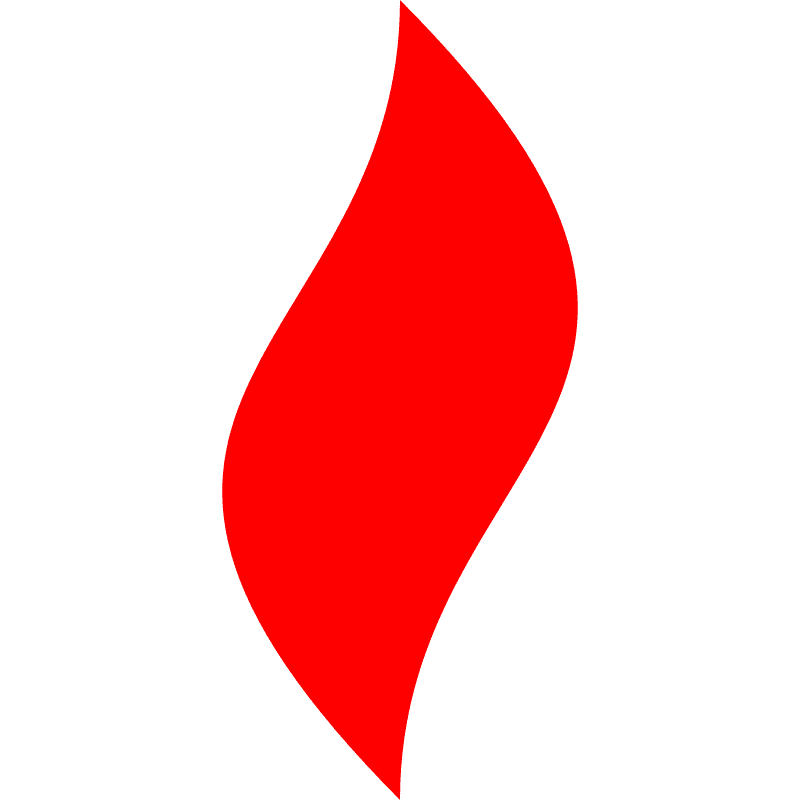 点燃
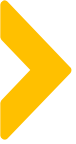 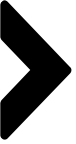 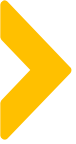 案例解析
真人IP简介
（1）名字：Abby | 健康生活分享官
*金融经济师转型投身轻食文化行业
*碧翠园首个成为中坚力量的员工
*Lake District Ski Club成员
*95后英国海归轻食文化倡导者
*米其林餐厅打卡美食家
*摄影美妆剪辑达人
（1）性别：女     年龄：25岁     身高：170cm      体重：54kg  
（2）工作年限：3年      感情状况：单身       星座：巨蟹
（3）学历：英国曼彻斯特城市大学
（4）语言：精通粤语、普通话、英语
（5）技能证书：健康管理师证书、公共营养师证书
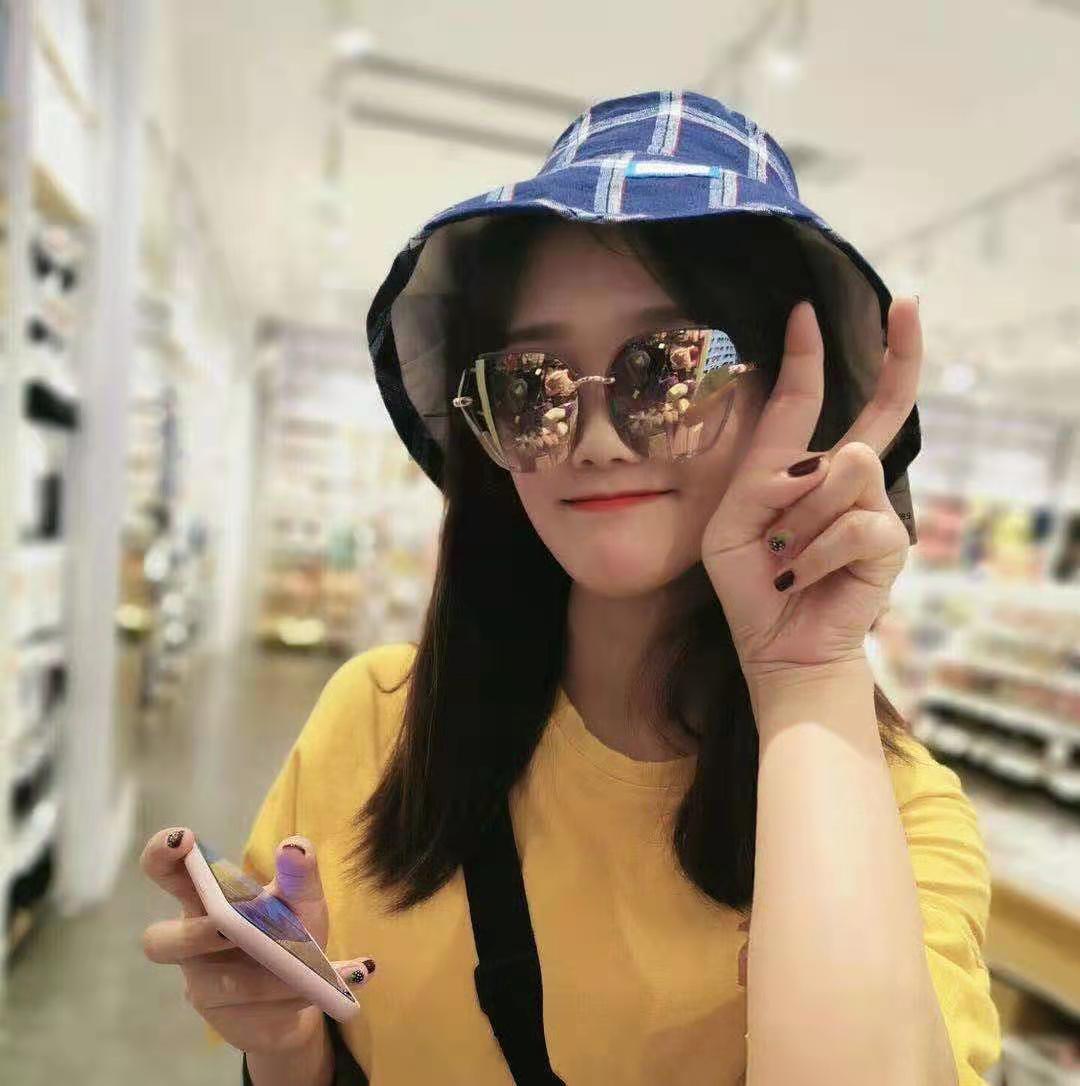 （IP企微头像示例）
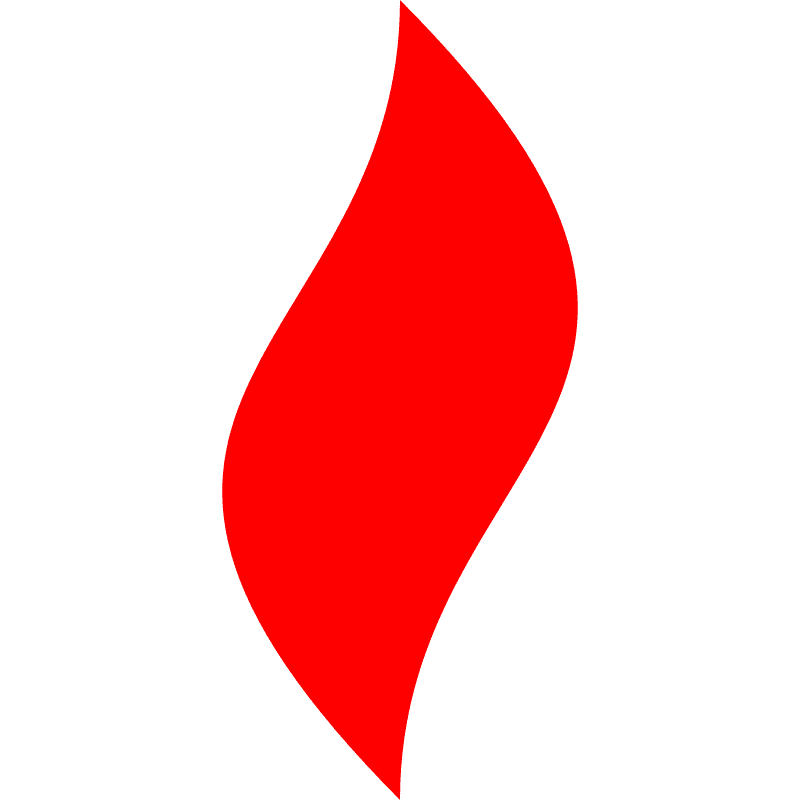 点燃
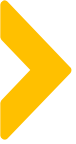 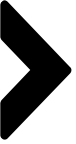 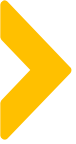 案例解析
真人IP简介
（7）常驻地：广东广州
（8）生活节奏：周一至周六9：00-18：00上班     日常乘坐地铁/出租车出行
（10）生活习性：一周跑步2次、健身2次，周末喜欢外出逛街、摄影、爬山
（11）个人性格：内冷外热；不拘小节，大大咧咧
（12）最喜欢的食物：高蛋白肉类、低碳水化合物、高膳食纤维
（13）社群的形象：喜欢与社群粉丝分享美食、喜欢分享自己的日常生活、倡议粉丝养成健康合理的饮食习惯、希望粉丝们都身体健康，在瘦身道路上少走弯路。
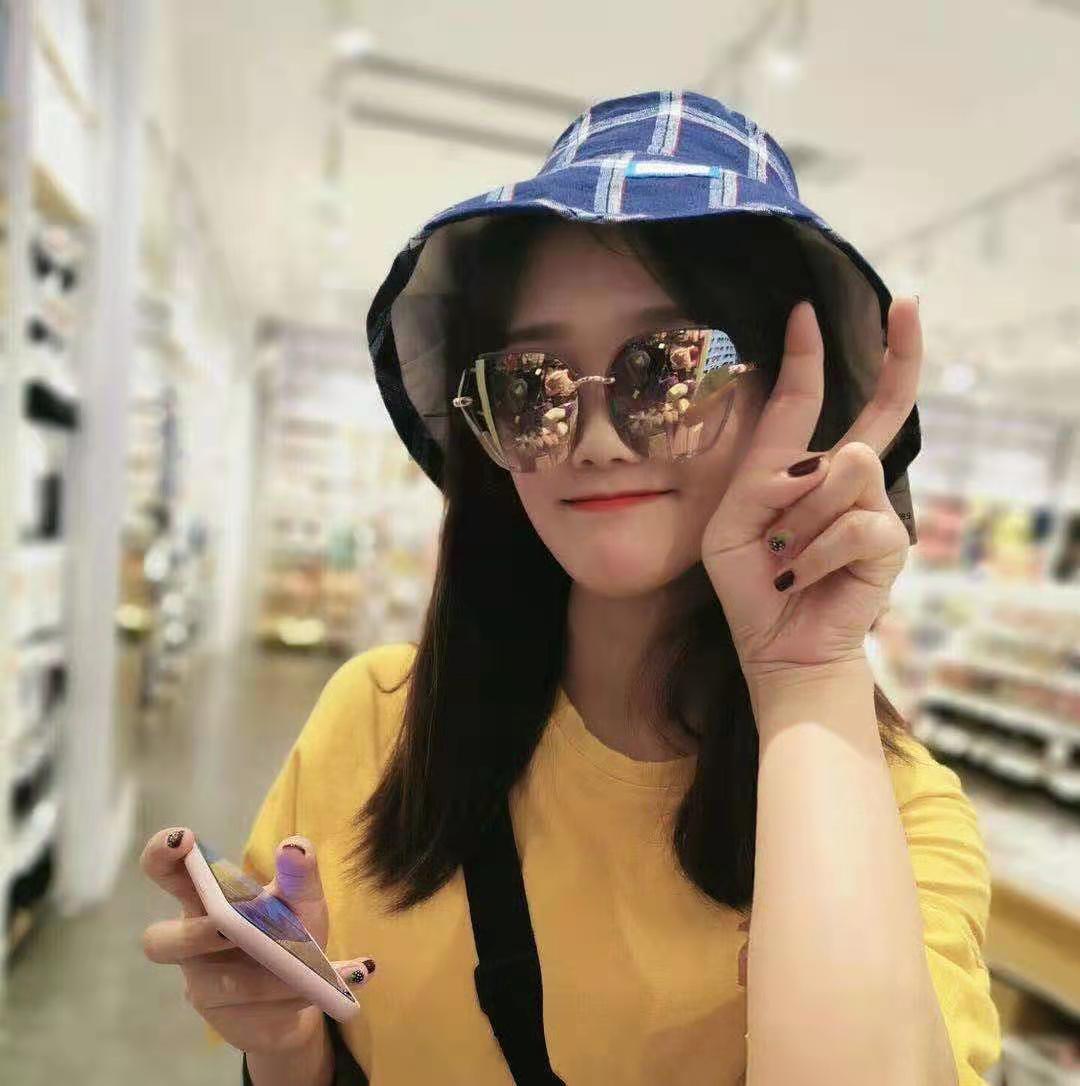 （IP企微头像示例）
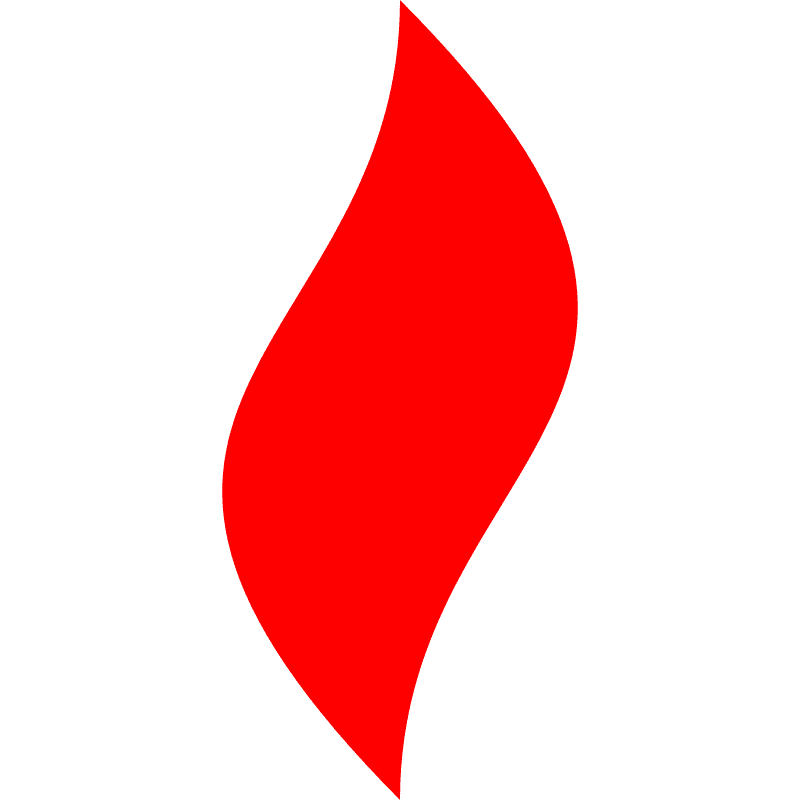 点燃
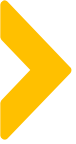 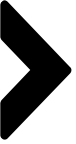 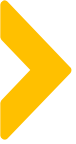 案例解析
真人IP简介
（10）人物背景/故事：
①Abby初中时出去英国留学，在学习上是曼彻斯特城市大学的高材生，在生活上运动和健身的爱好者。在英国轻食文化的熏陶下，慢慢爱上轻食与运动健身结合的生活方式，致力追求健康纤细的完美身材。
②Abby毕业后回国从事金融行业，同时在健康饮食方面深造，考取了健康管理师证书、公共营养师证书，后转型投身轻食文化行业，积极倡导轻食文化，希望自己能够让更多的人爱上轻食，拥有健康的身体和纤细的身材。
③一次偶然机会，Abby在街上遇上碧翠园正在举办线下活动，在工作人员的介绍下，抱着试试的心态采购了碧翠园产品，并在与现场工作人员进行了深度交谈后，发现碧翠园的经营理念和自己的个人职业发展规划不谋而合，最后在碧翠园的邀请下成为了该品牌的工作人员。
④在碧翠园工作期间，Abby凭借自身努力和专业知识技能，得到领导的赏识和认可，首个成为碧翠园中坚力量的员工，是碧翠园首席健康生活分享官，且每月稳居十大优秀员工榜单。
（IP企微头像示例）
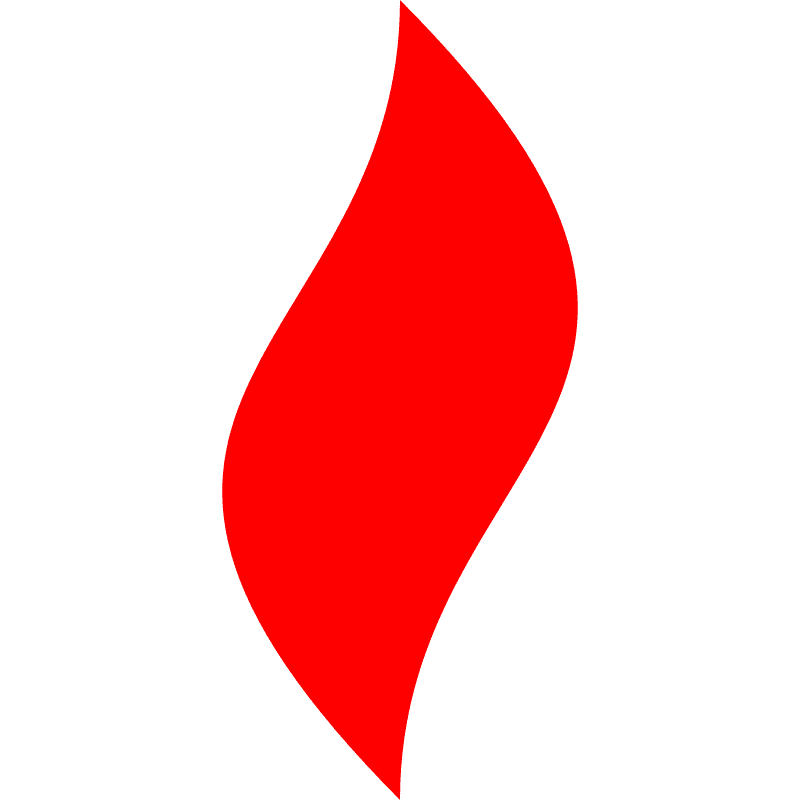 点燃
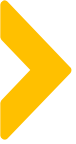 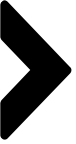 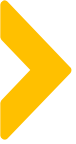 案例解析
福利官/小助手IP简介
（1）姓名：控卡君| 福利小助手
（2）性别：男
（3）年龄：22岁
（4）工作年限：1年
（5）性格：小奶狗一枚、积极外向、喜欢交际，与粉丝交朋友
（6）说话语气：幽默，深得社群的小姐姐们喜欢，喜欢说“哦~、呢、好滴”等语气词。如：“你是怎么做的的鸭、跟我们分享一下呢、宝宝们想要什么福利啊、请稍等一下下哦”等等。
（7）主要职责：征集粉丝需求并争取相关福利、组织社群活动的展开、维护社群秩序、为粉丝答疑解惑、协助Abby发布营养食谱/专业健康知识.......
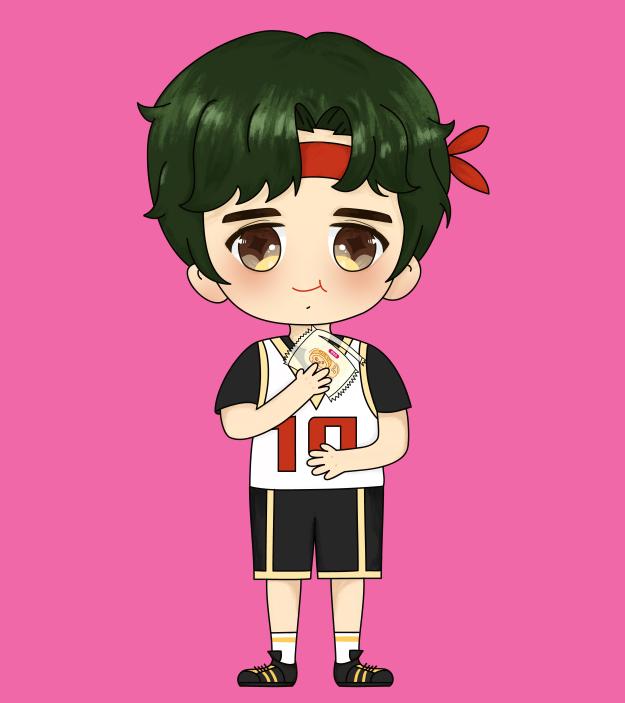 （福利官/小助手IP示例）
（IP企微头像示例）
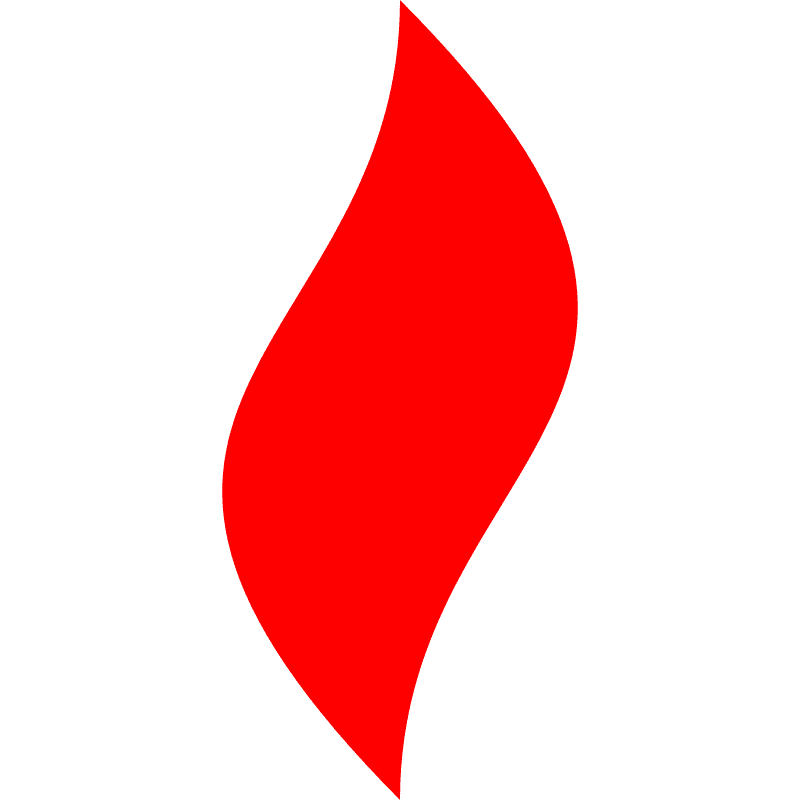 点燃
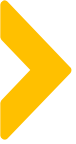 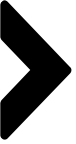 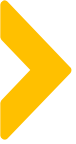 案例解析
服务品牌案例：某个护品牌
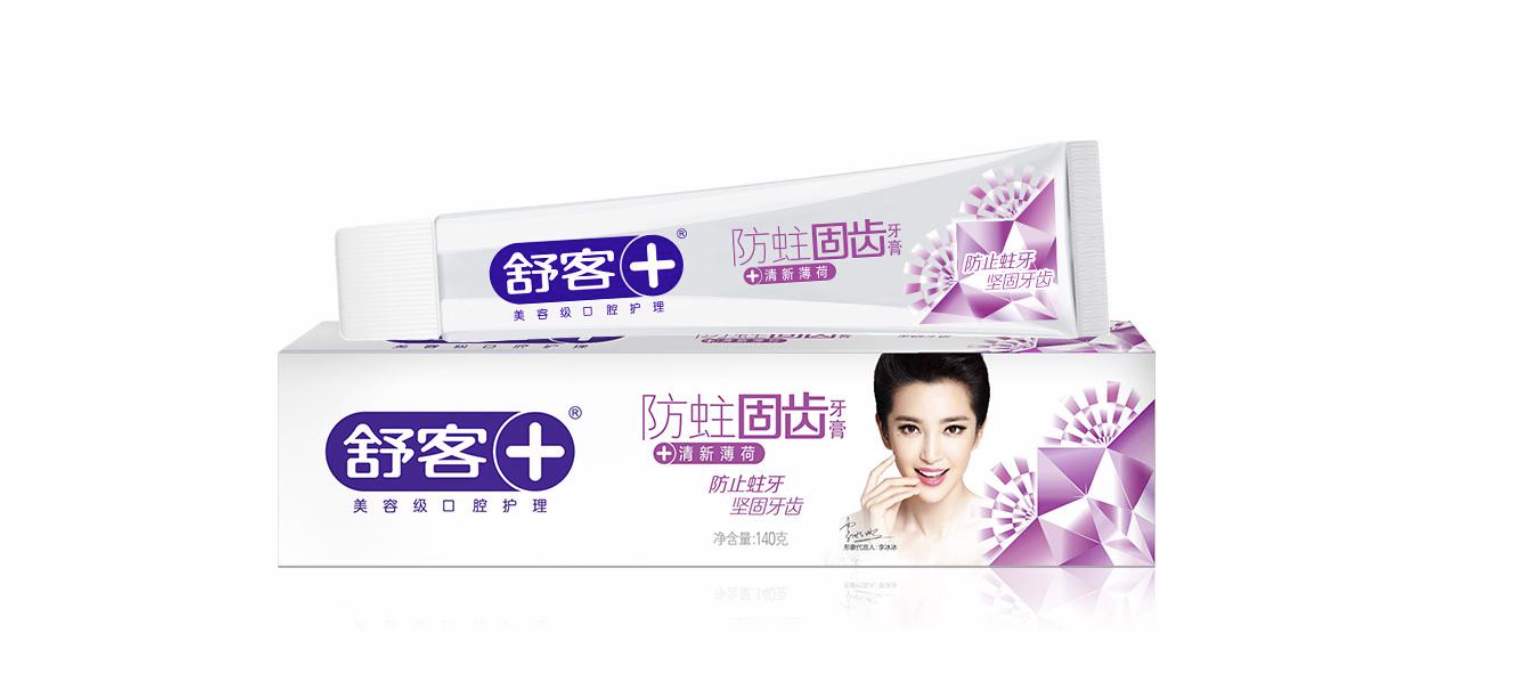 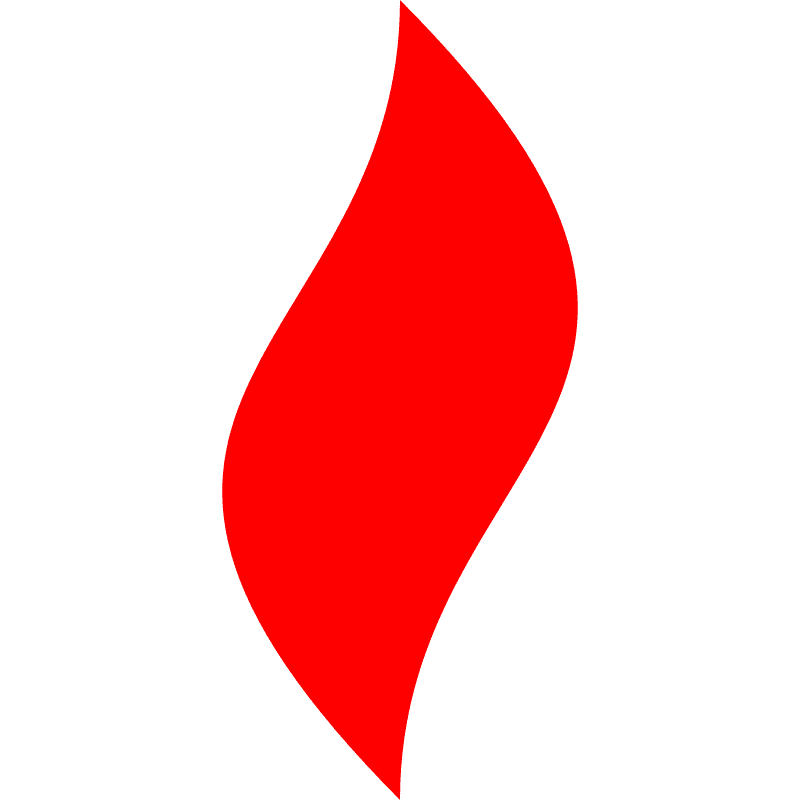 点燃
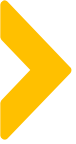 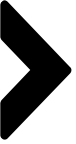 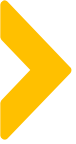 人群画像：
目标消费者画像
性别比例：男性23.03%、女性76.97%
年龄层次：18-25岁10.12%、26-30岁35.33%、31-35岁27.16%
用户学历：大专及以上
内容偏好：家庭主妇&烹饪&健康养生
消费层级：客单价50元
老客复购：人数占比17.39-28%
晒圈内容：晒娃、美食、心情、旅游、学习、励志
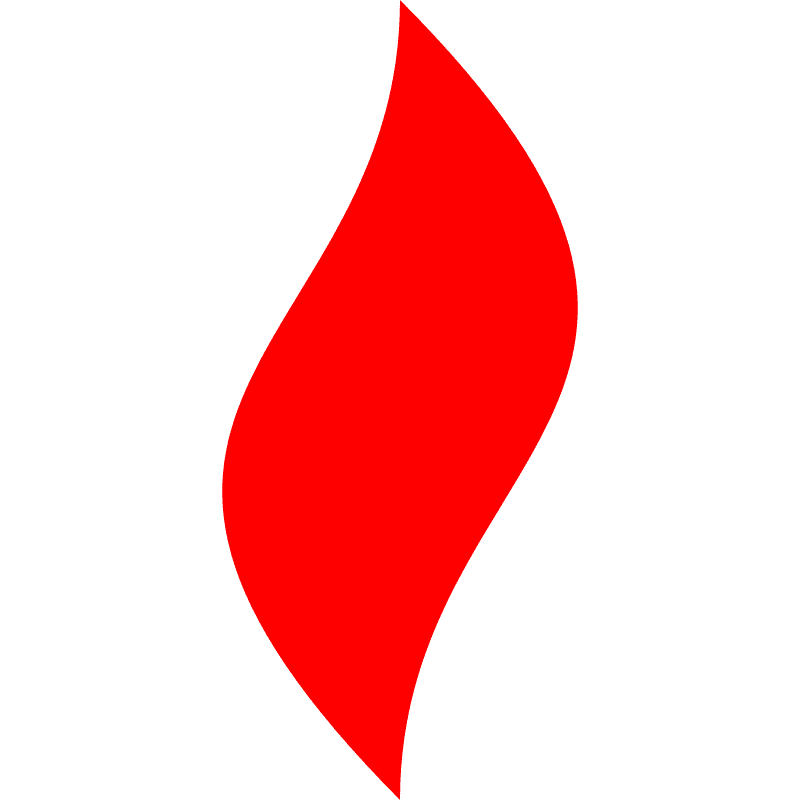 点燃
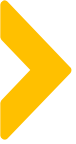 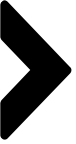 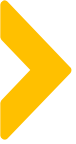 内容运营规划  1.社群定位：品牌IP设定
主IP：XX宠粉福利官
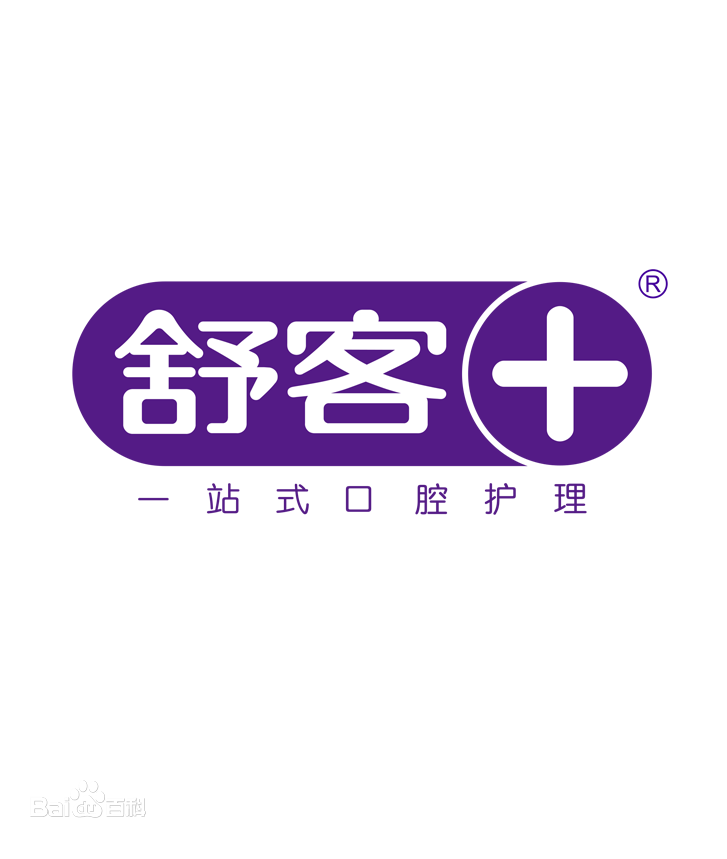 性别：女
爱好：分享
个性：有问必答，活泼开朗，话痨
技能：舒客官方宠粉发言人，一个平平无奇的省钱小天才，每天帮大家搜刮优惠和福利。维护群内秩序，日常唠嗑，帮助大家解决产品上的问题，朋友圈分享护牙知识干货，发起日常话题。
可为粉丝提供的服务：舒客福利发放，新品使用资格发放，官方客服
*建议使用带品牌元素的头像
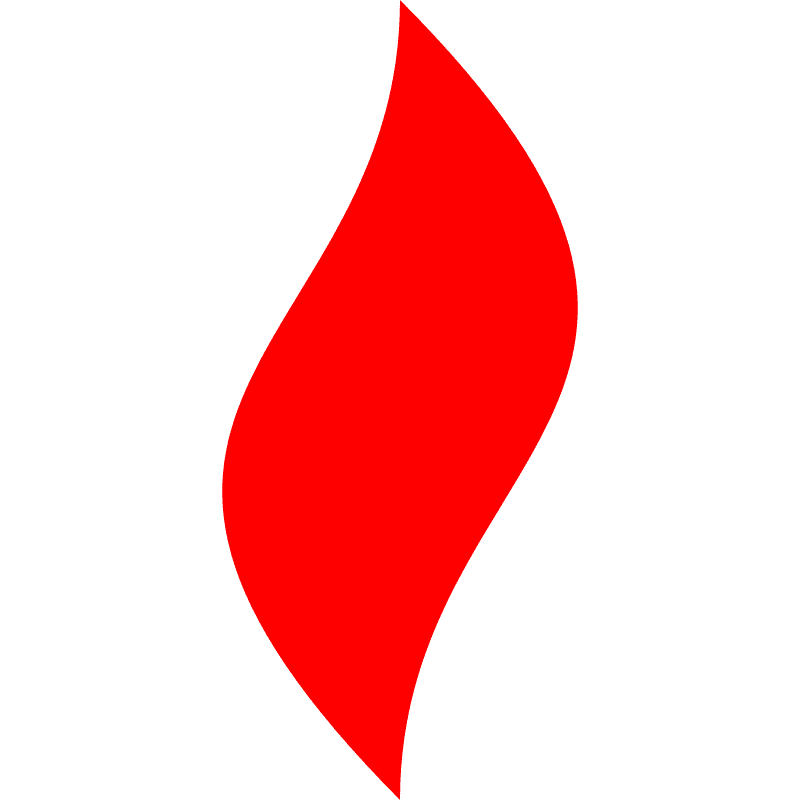 点燃
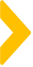 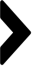 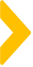 内容运营情况  - ip形象展示
主IP：舒客首席惊喜官-舒小客
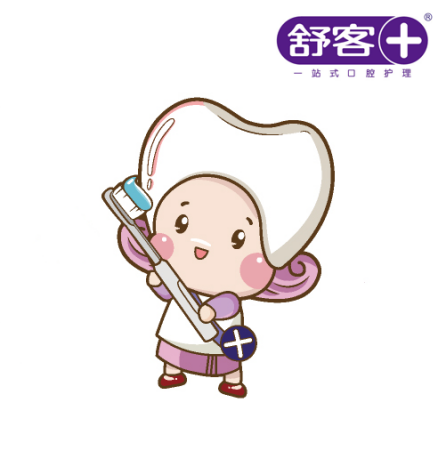 性别：女
年龄：23
个性：亲切，话痨
她的故事：舒客官方社群发起人，同时也是舒客的产品推广小姐姐，目的是建立一个爱牙社群，日常分享口腔护理干货，给群友一个口腔护理的方向，顺便给大家种草舒客产品，发起日常话题
可以为粉丝提供的东西：
1.koc招募
2.产品推荐&种草
3.产品答疑
个人签名：小妍等你好久啦，要记得乖乖刷牙哦
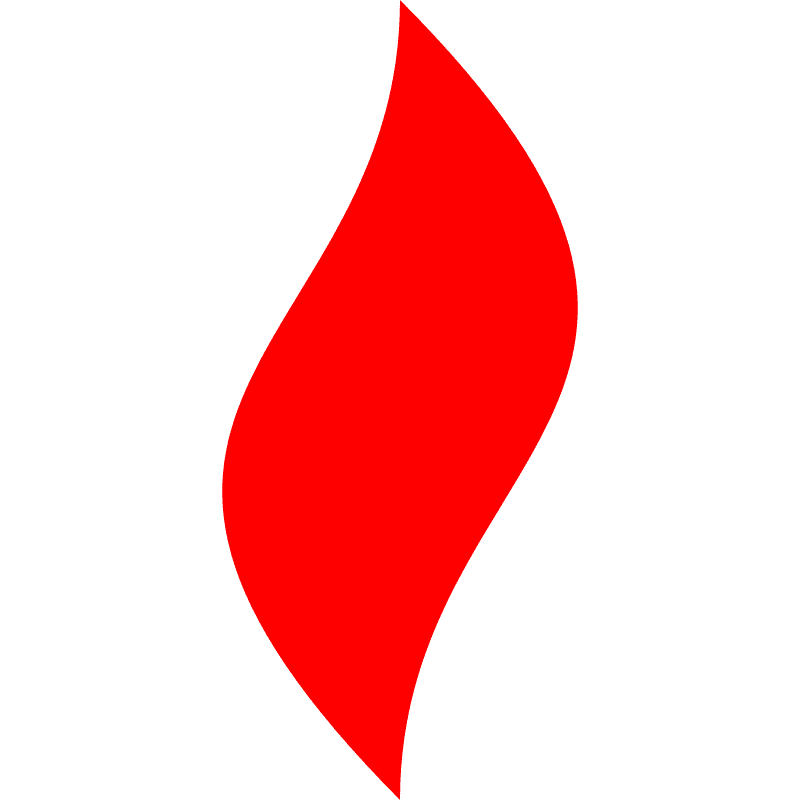 点燃
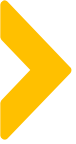 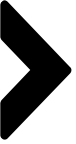 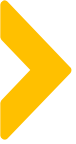 内容运营规划    1.社群定位：品牌IP设定
副IP：xx口腔护理专家
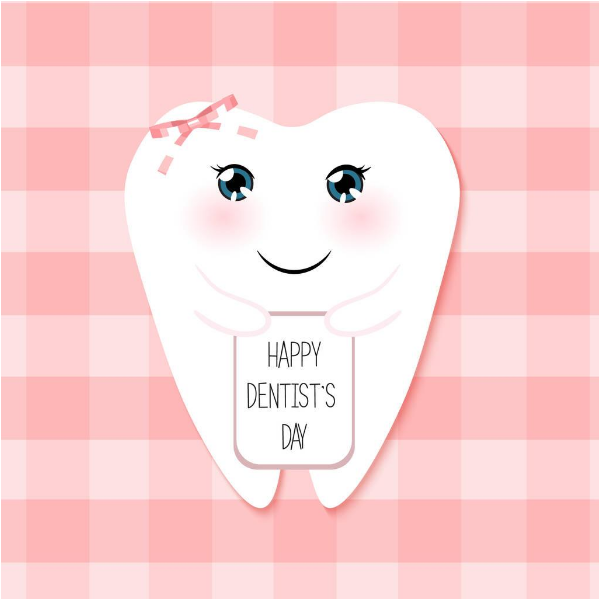 性别：女
爱好：美食，旅游，自拍，美妆护肤，分享，养生
个性：吃货，爱笑，亲切
故事：一个爱美食的专业口腔健康顾问，少年时期经历过牙齿正畸、牙周炎、蛀牙的毒打之后，决心要成为一名能帮助大家解决牙齿问题的牙医，总能找到美食和口腔健康的平衡点。
技能：多年专业口腔健康顾问经验，可为大家解决日常的口腔问题，提供护牙建议，另外也是一个优秀的厨子，会时不时分享美食和食谱。
可为粉丝提供的服务：个人口腔护理知识，口腔问题答疑，情绪价值提供。
*建议使用和护牙相关的卡通头像
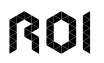 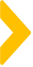 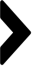 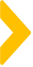 内容运营情况  - ip形象展示
建议使用真人ip头像
副IP：美牙老师-小妍
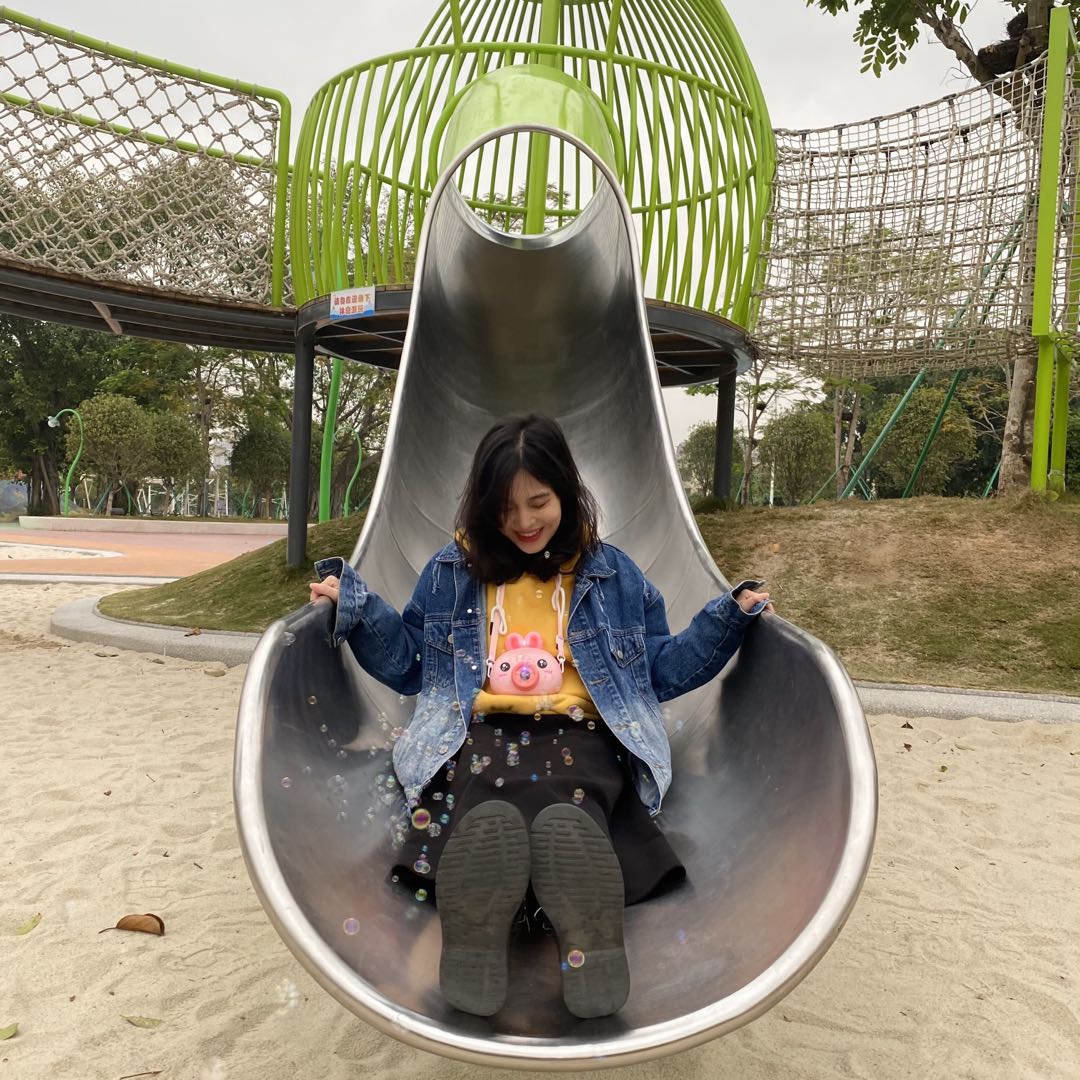 性别：女
年龄：24
个性：亲切，话痨
爱好：美食，美妆护肤，分享，养生
个性：吃货，爱笑，亲切
故事：舒客官方koc，受舒客邀请加入社群。拥有丰富的个人口腔护理经验，对舒客品牌认同度非常高，可以给到消费者很贴心的口腔护理建议。以朋友身份和群友平等共处。
可以为粉丝提供的东西：
1. 个人口腔护理经验
2. 口腔问题答疑
3. 情感价值输出
个人签名：等风等雨也等你，舒客口腔一路有你
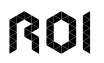 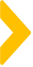 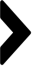 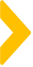 内容运营情况  - ip形象展示
副IP：社长
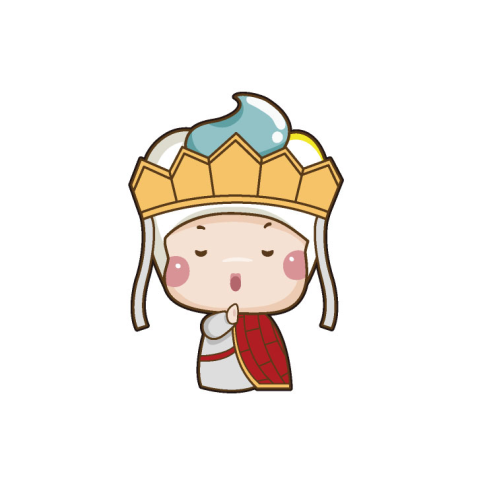 性别：男
年龄：28
个性：高冷
他的故事：舒客的产品总监，平时不怎么说话，但是会默默地关注群里的内容，只有大型节日活动或者遇到小妍无法解决的问题才会出现
可以为粉丝提供的价值/技能：
1.最专业的产品答疑
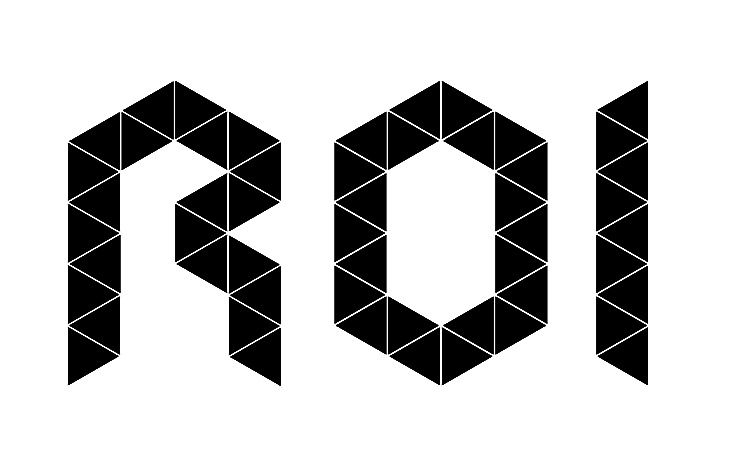 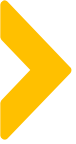 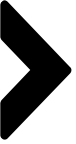 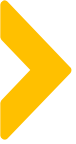 内容运营情况-社群定位
某客美力颜习社
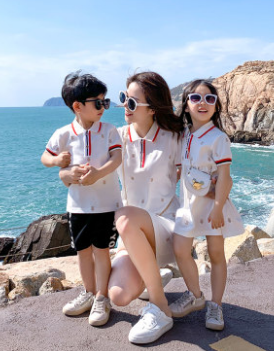 社群目标：建立一个爱牙互动社群，解决用户选择口腔护理产品的困扰，提供专业的口腔护理知识，培养用户甄别口腔产品优劣的能力，帮助他们更好的保护牙齿
社群价值：以内容运营为主，为用户培养良好的用牙习惯，提供情绪价值
社群结构：主ip+副ip1+副ip2+社群活跃专员若干
社群规划：建立群规，分享口腔健康知识，种草口腔产品
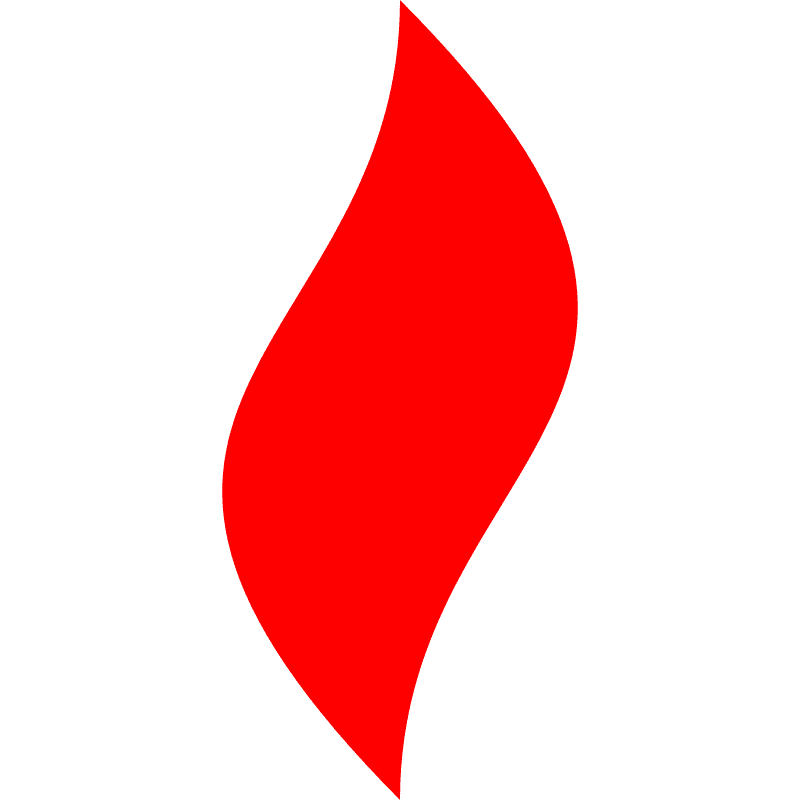 点燃
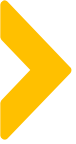 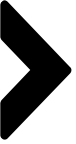 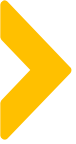 案例解析
服务品牌案例：某保健酒
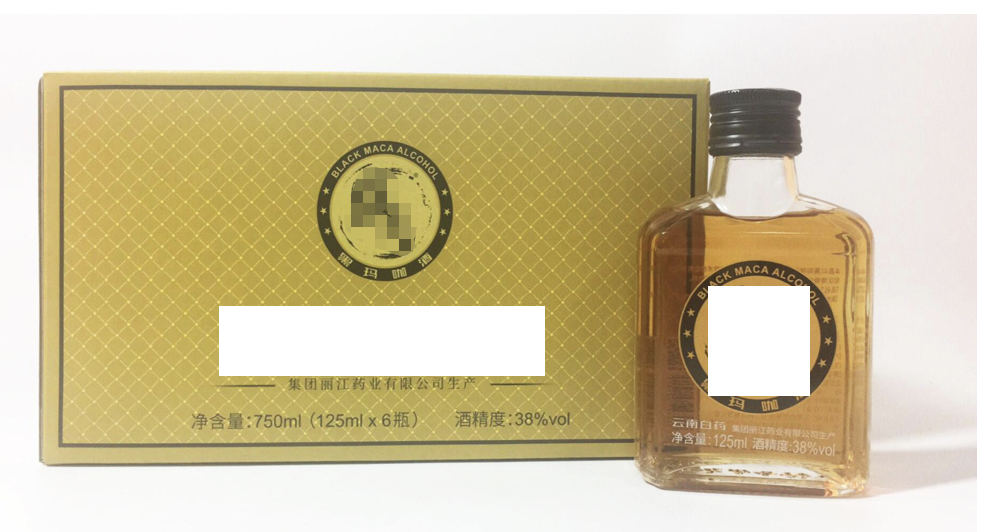 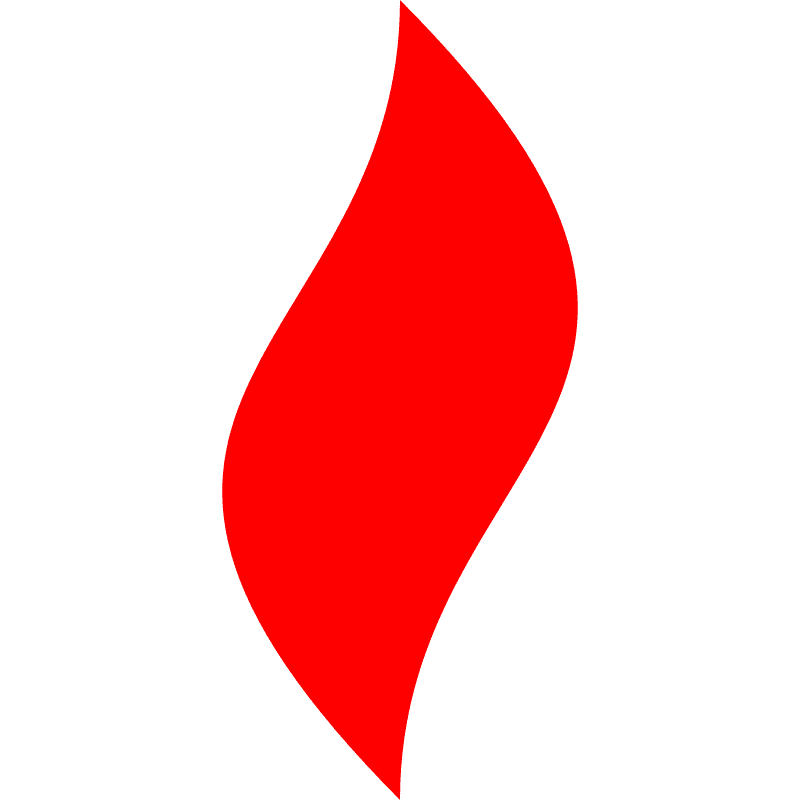 点燃
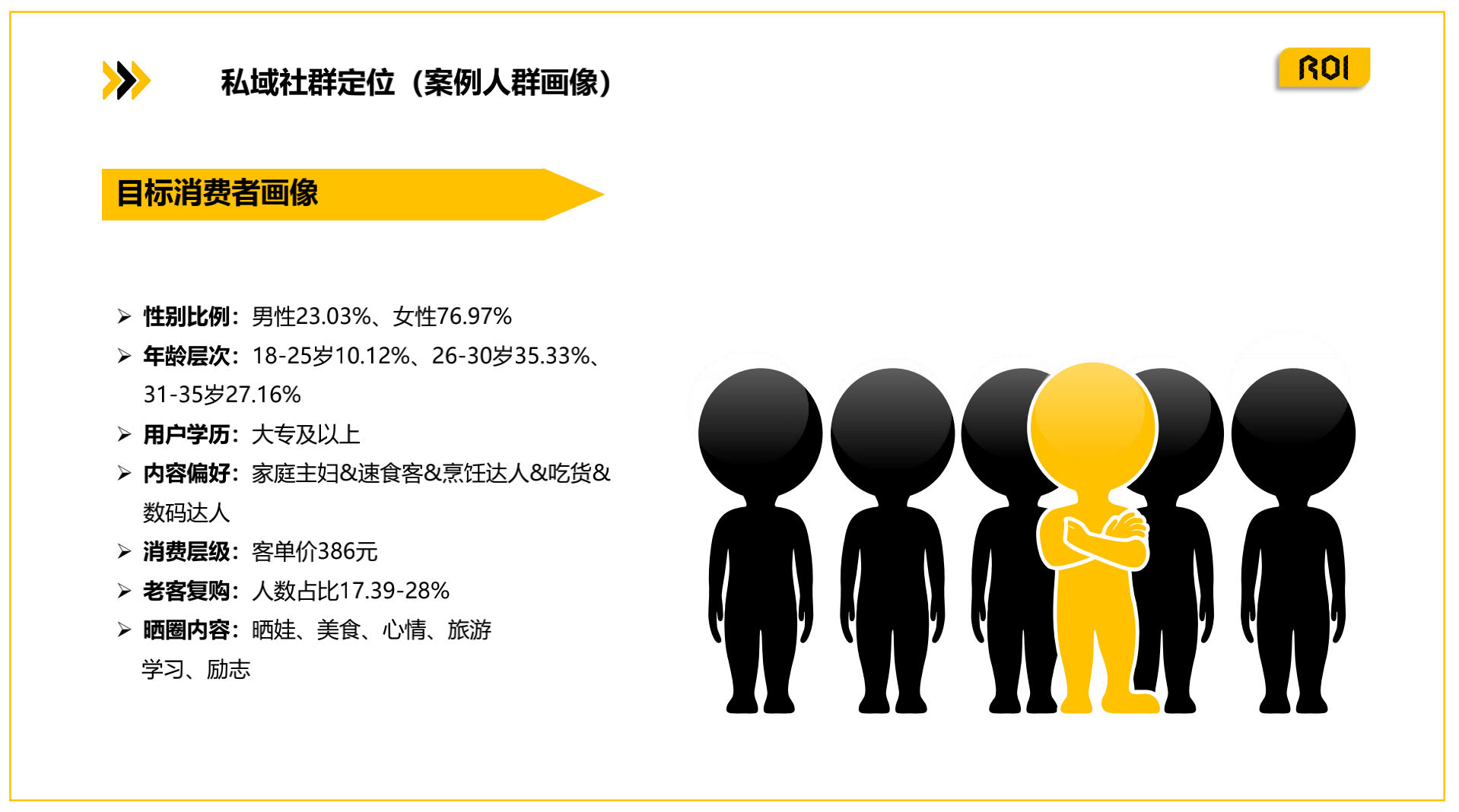 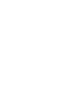 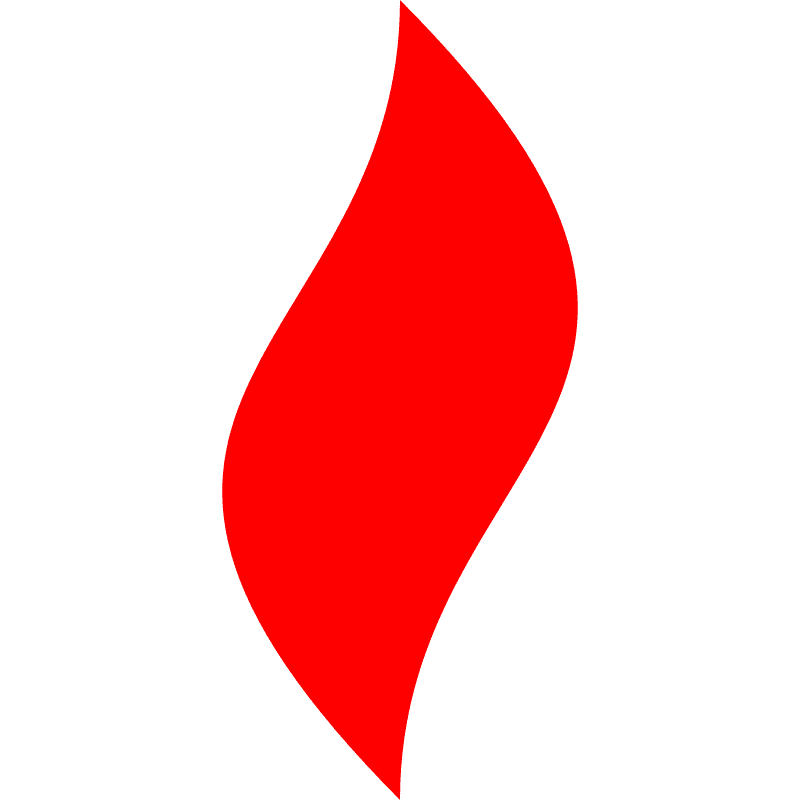 点燃
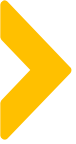 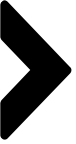 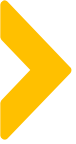 目标消费者画像
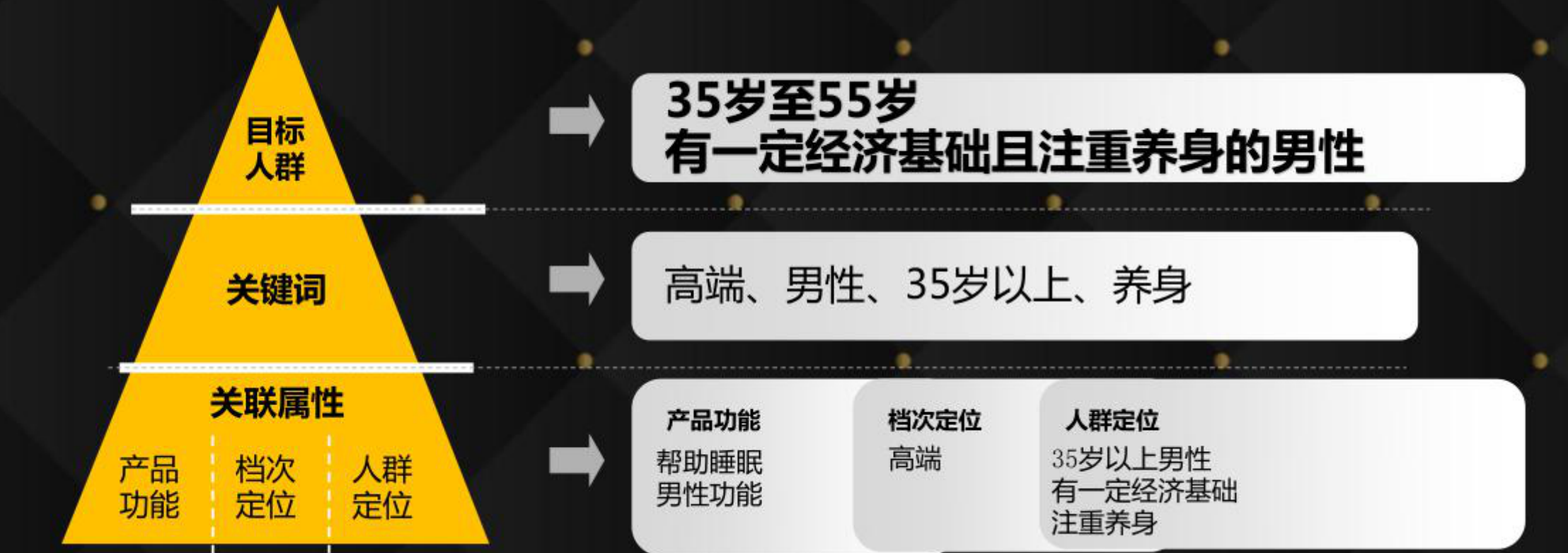 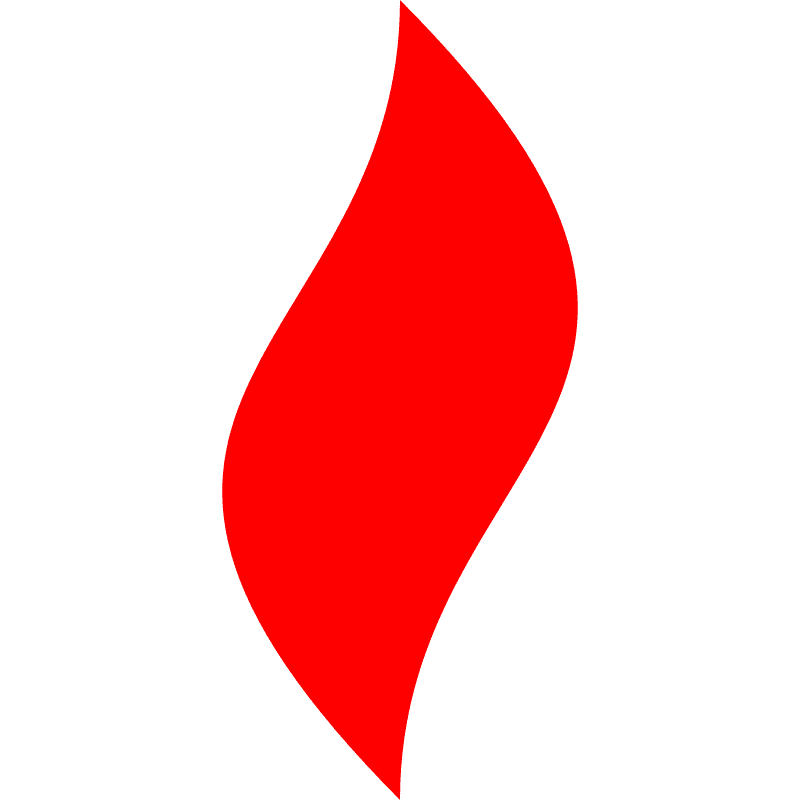 点燃
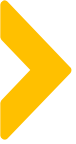 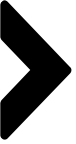 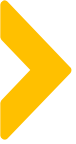 IP人设
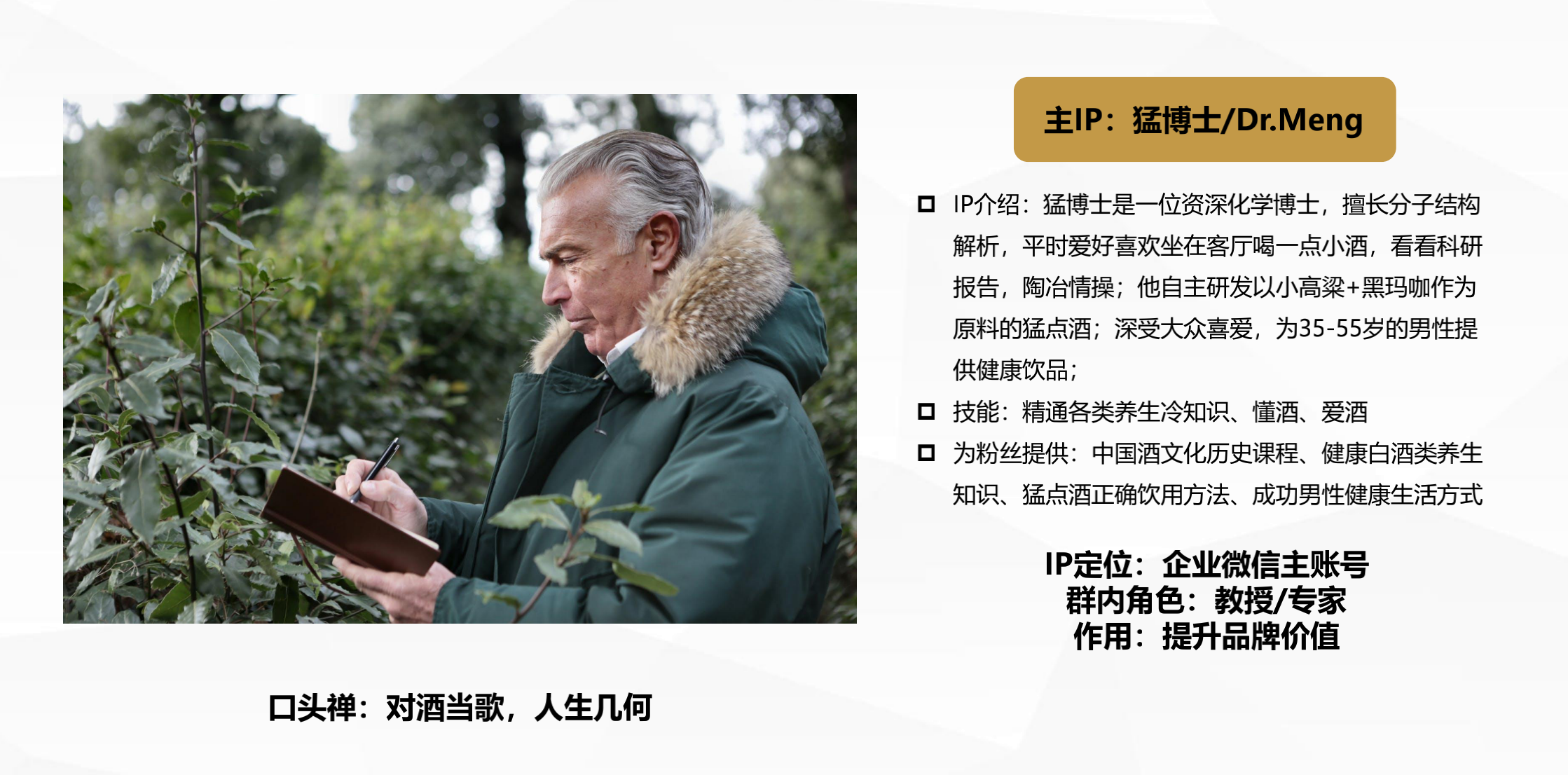 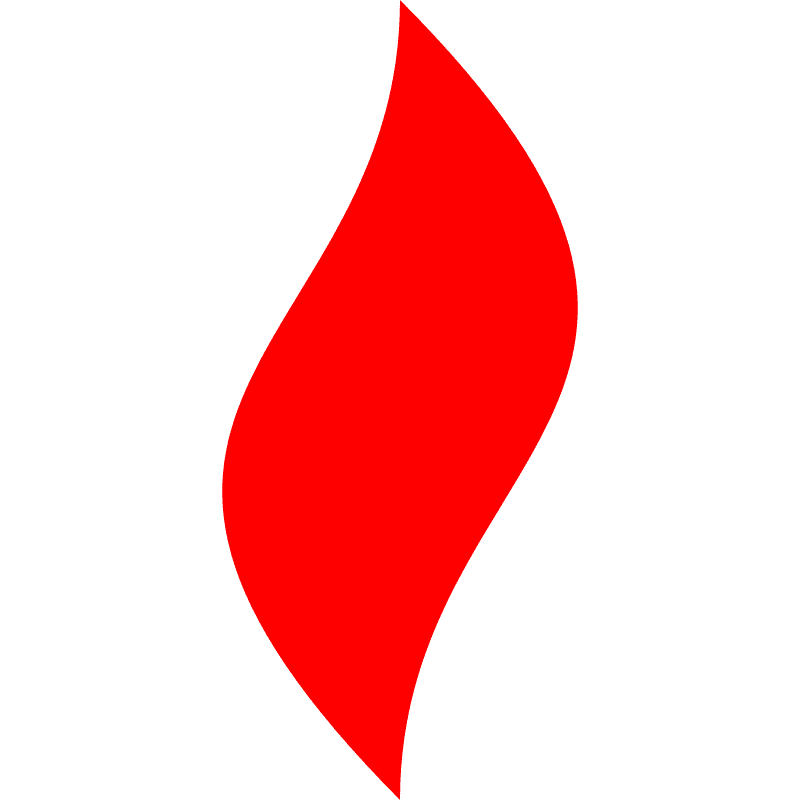 点燃
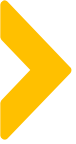 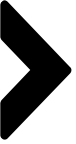 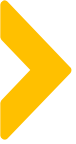 IP人设
副ip：小九（常用）
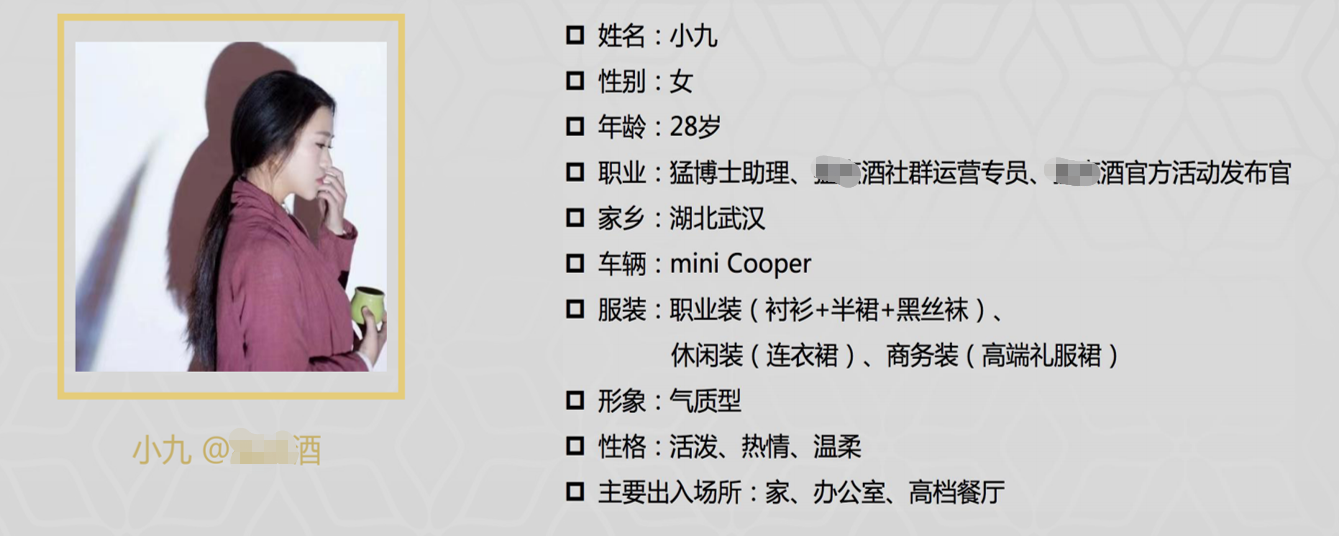 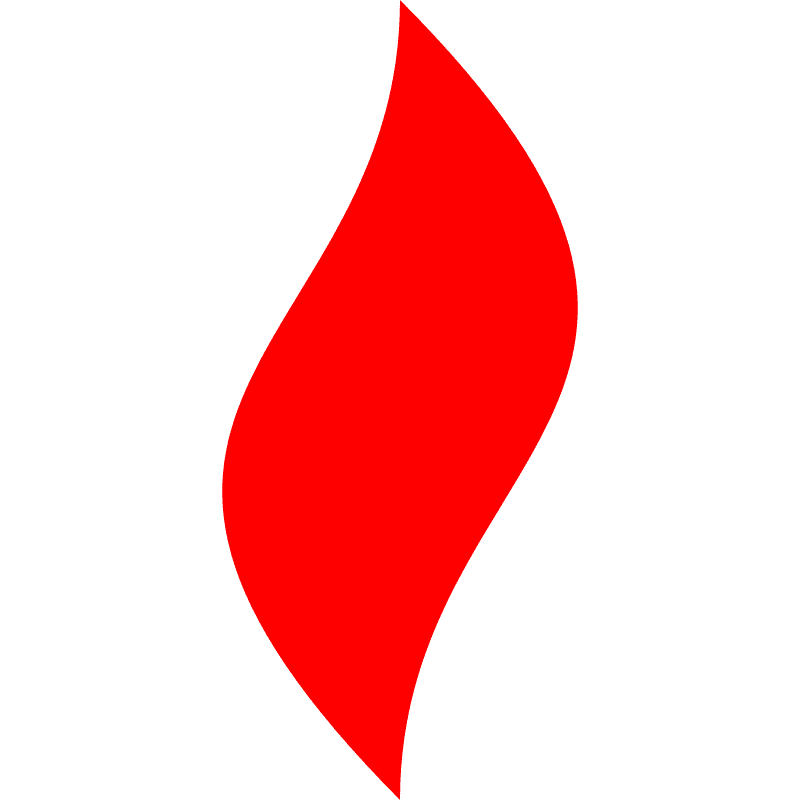 点燃
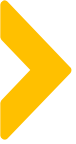 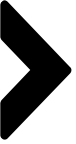 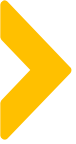 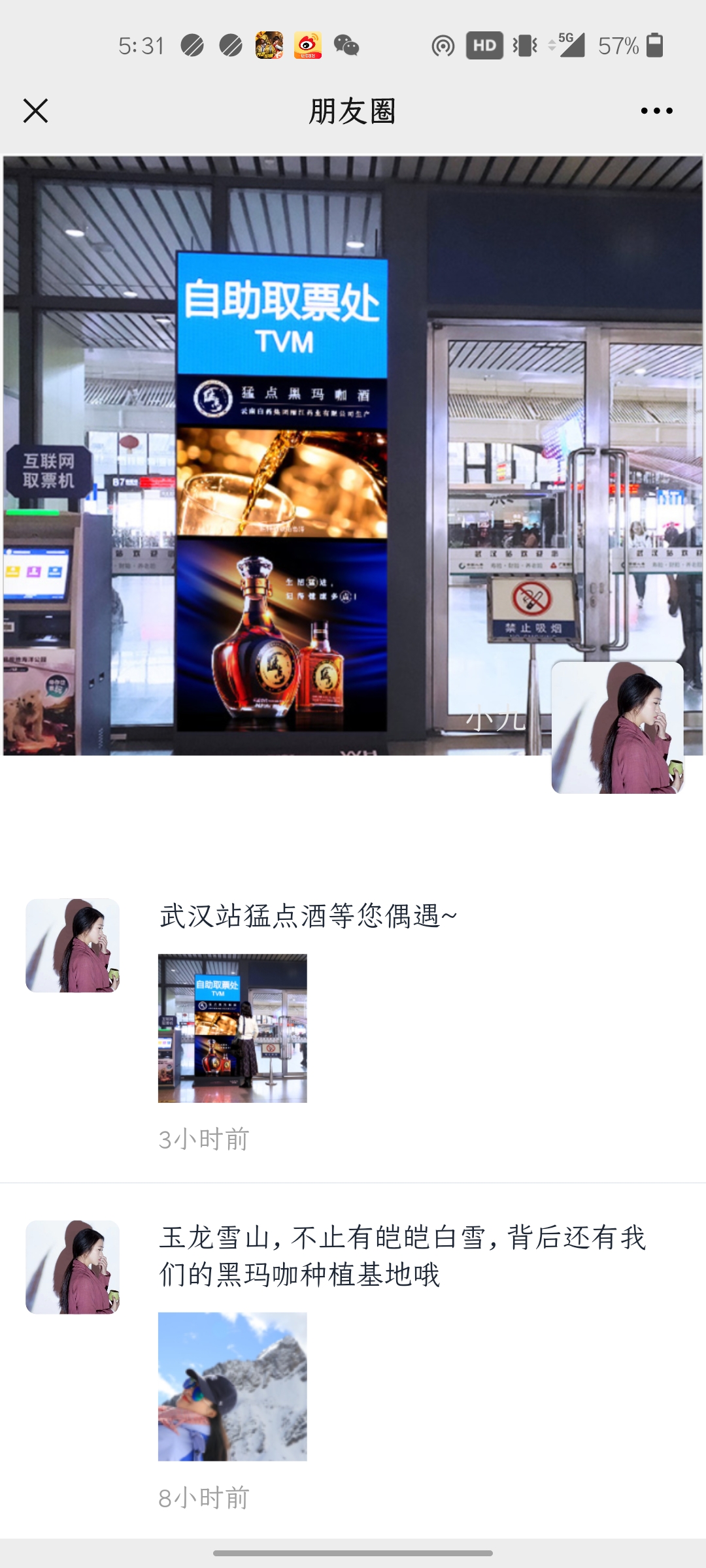 打造案例：（小ip）
基本资料
姓名：小九（谐音：小酒）
头像：真人少女（背景干净整洁，符合男人的幻想）
背景墙：XX酒机场广告（品宣+向往自由的意境）
粉丝昵称：小哥哥、帅哥
朋友圈：真人生活化+朋友式沟通+产生价值
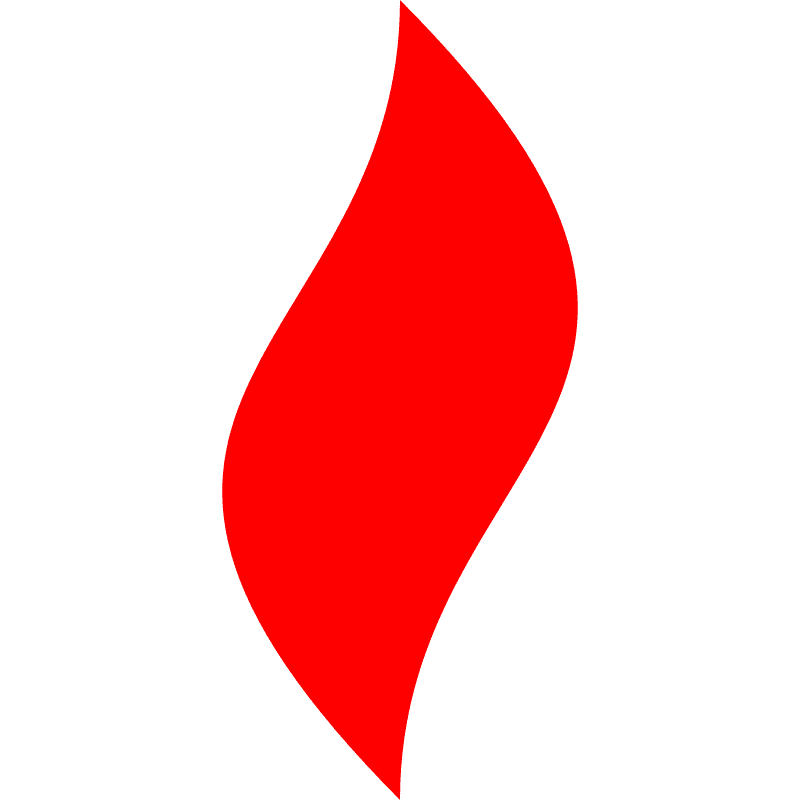 点燃
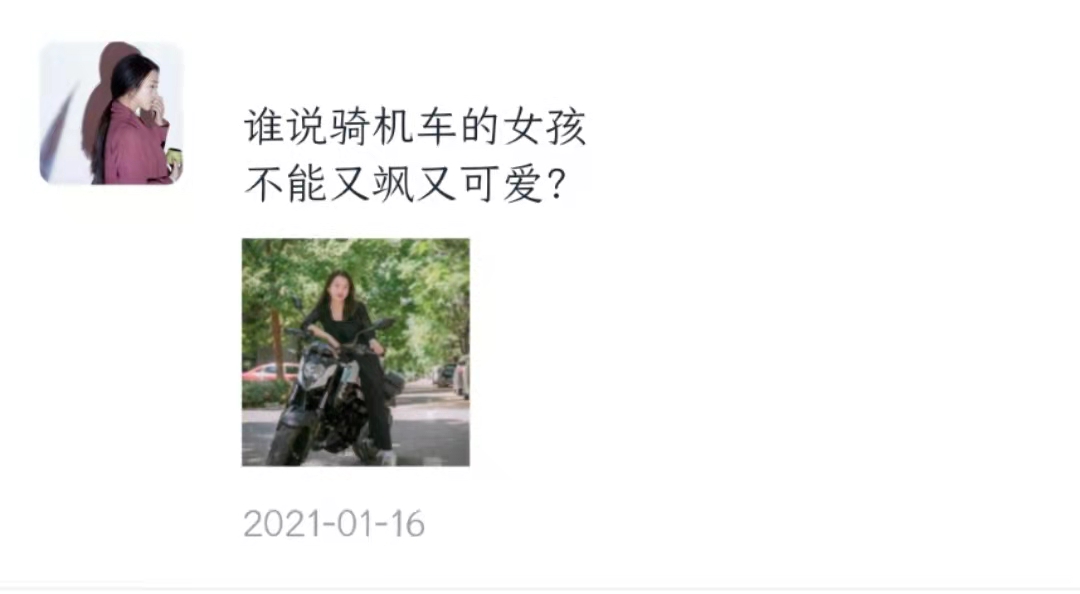 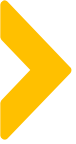 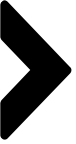 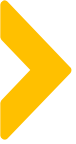 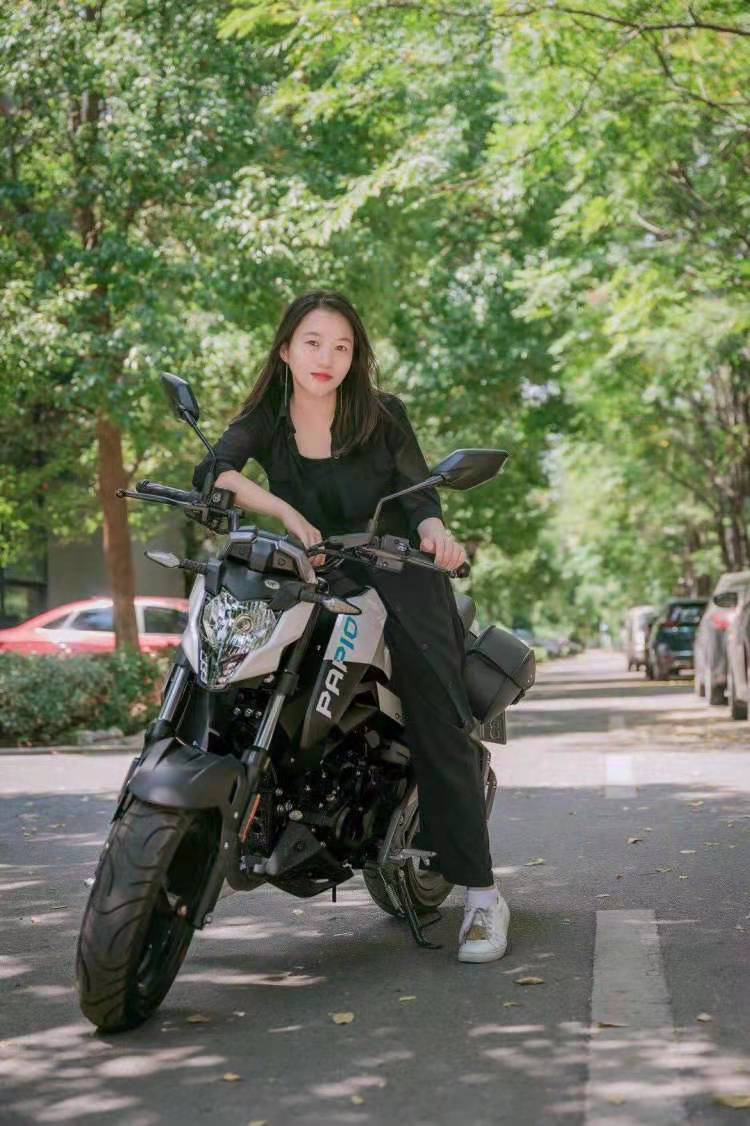 朋友圈案例：
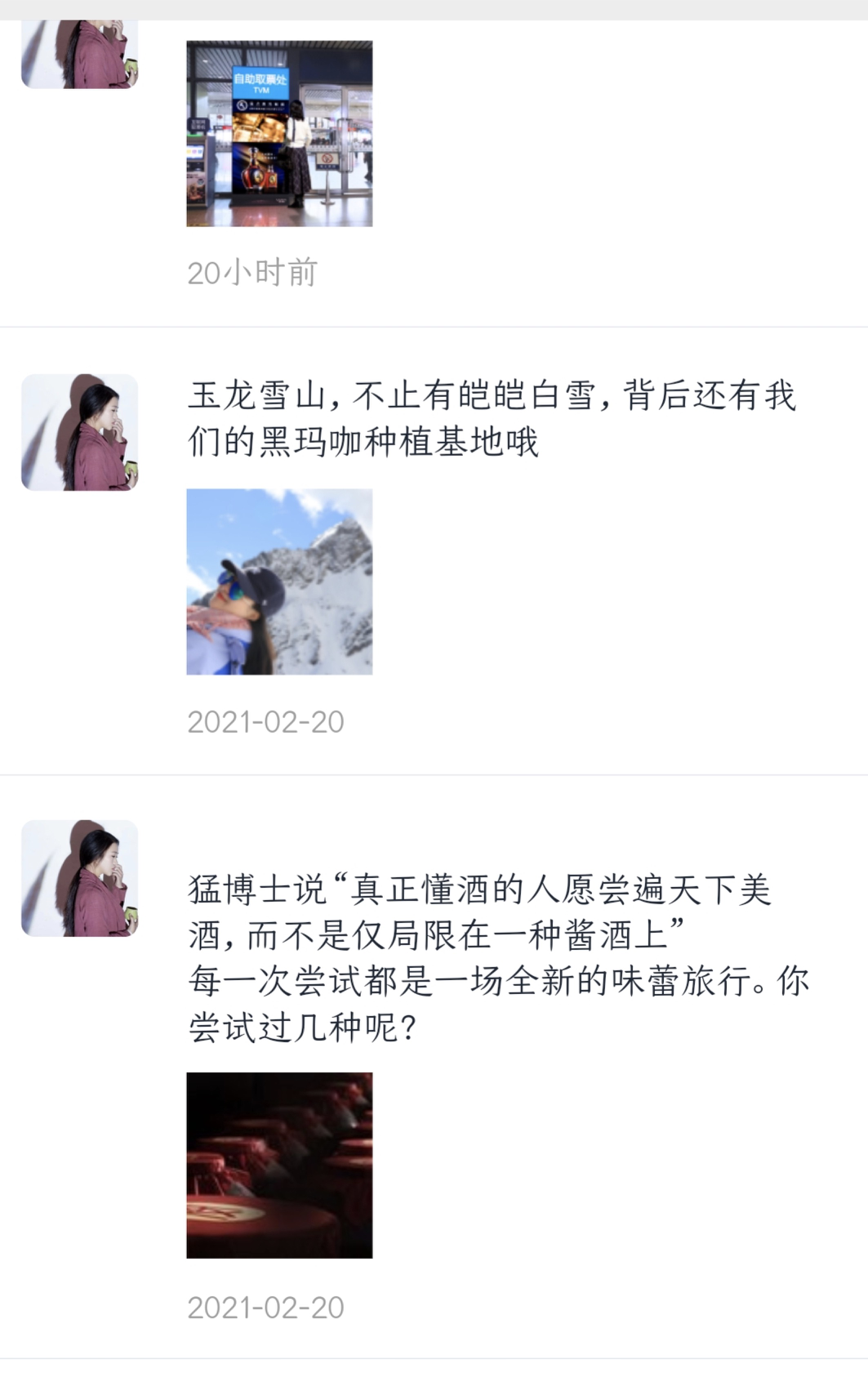 真人出镜讲述产品故事
提升人设信任度+品宣
大IP+反问
提升专业度，并引起用户互动
真人出境+摆拍，增加人设对男性吸引力
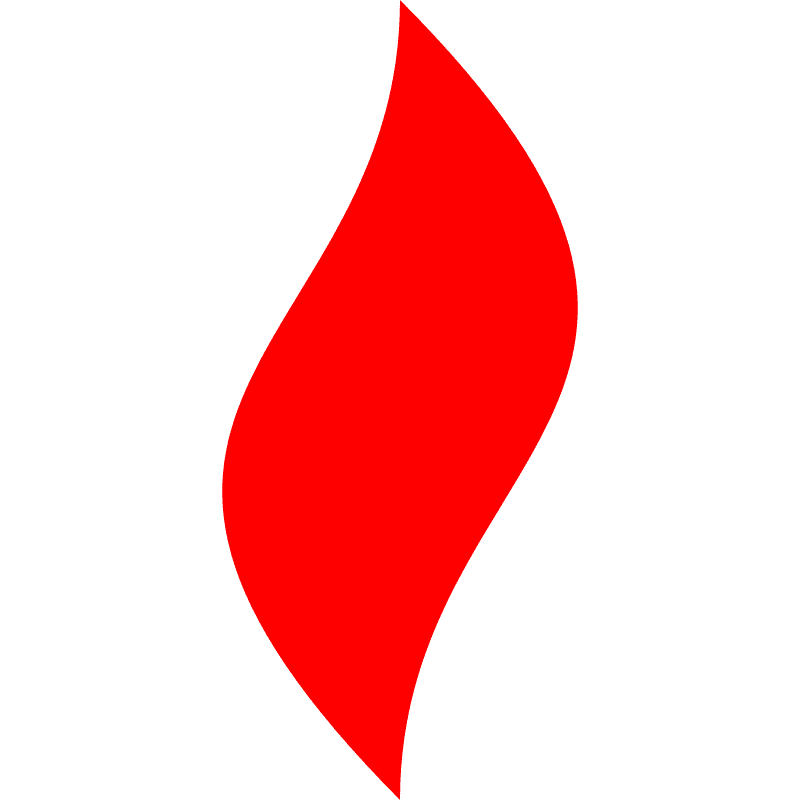 点燃
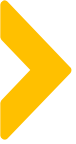 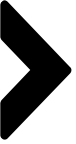 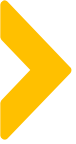 案例解析
服务品牌案例：某水草品牌
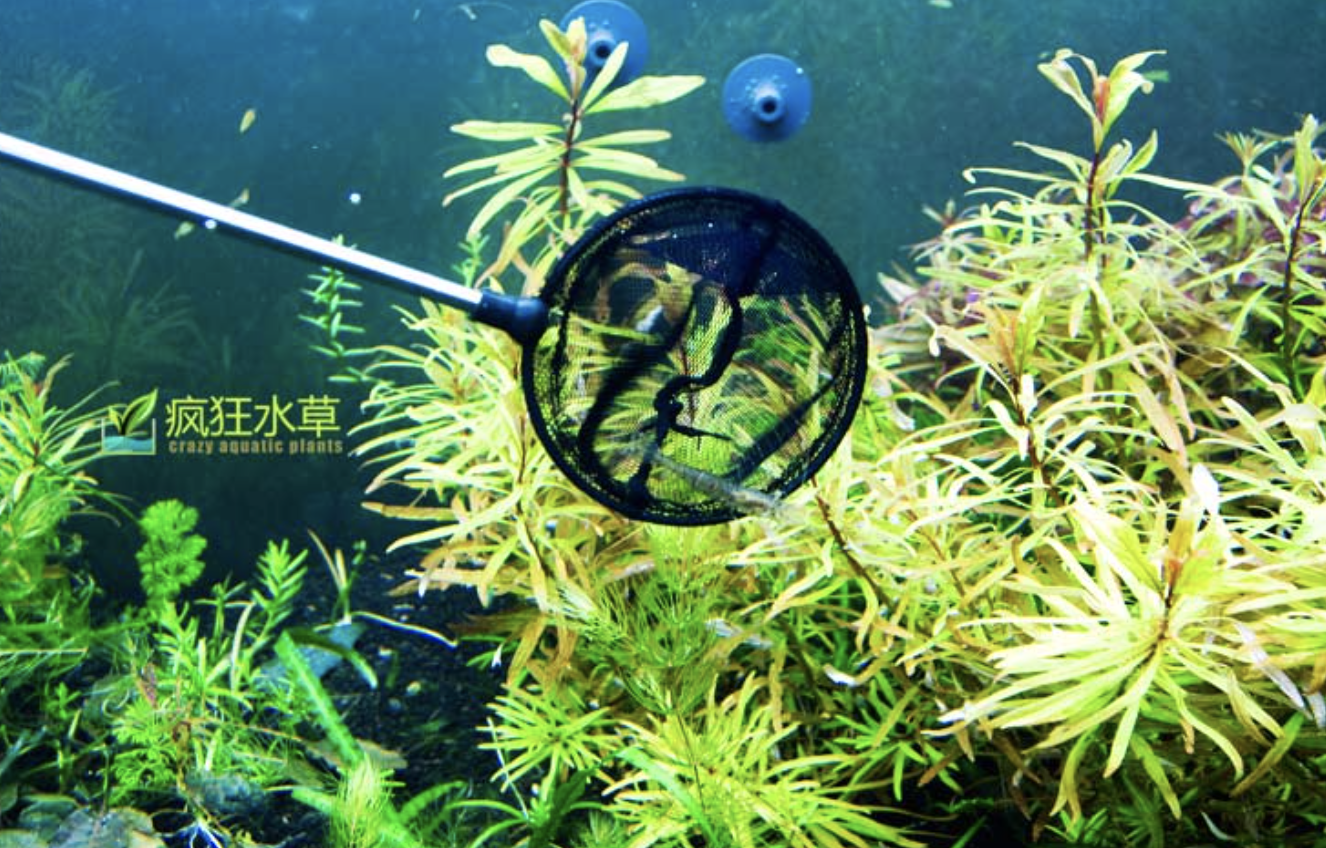 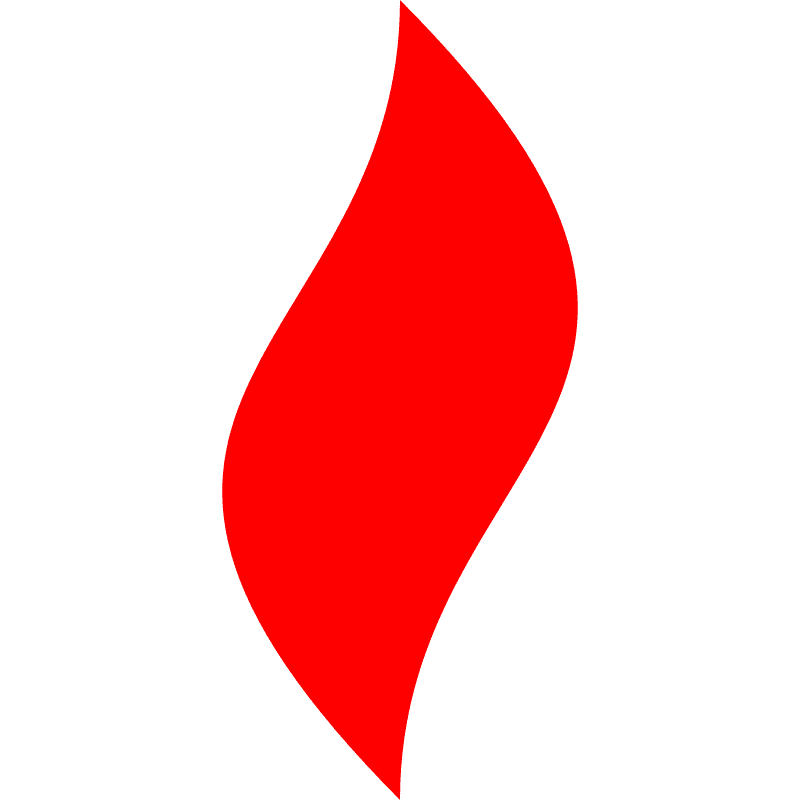 点燃
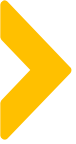 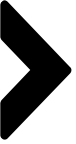 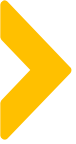 客户数据分析：（鱼缸景观类）
线上店铺-粉丝偏好解读：品牌偏好鱼、宠物、数码、家电，且品牌品类较为统一，说明用户购买覆盖面较窄，需求较为明确统一，品牌忠诚度较高，个性鲜明
线上店铺-粉丝消费能力：1、速食客&烹饪达人&吃货，相对鲜明的饮食客群画像；数码 达人&高富帅，反应出品牌用户覆盖人群较为统一，兴趣爱好较为集中，后续私域投放内容可往男性饮食&数码&自我形象方面 进行拓展
2、顾客消费层级集中在第二第三层级，符合目前的店铺客单价70-80元的状态。后续私域产品规划可尝试组合套装形式，提高客单（100-120元）
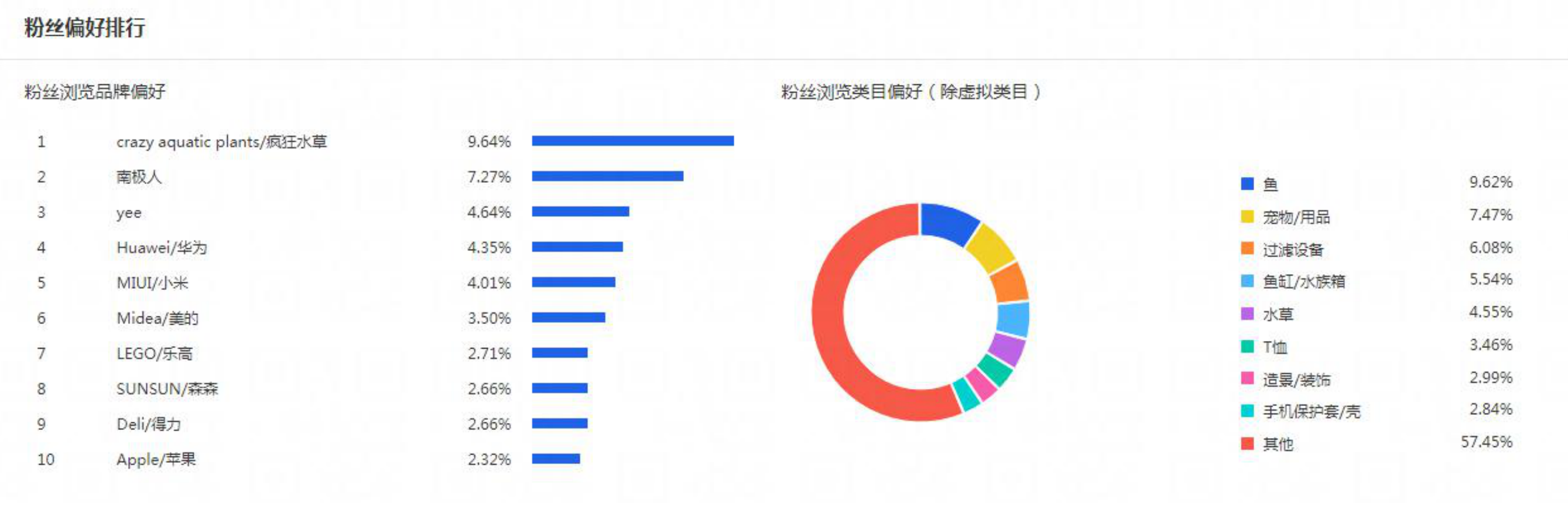 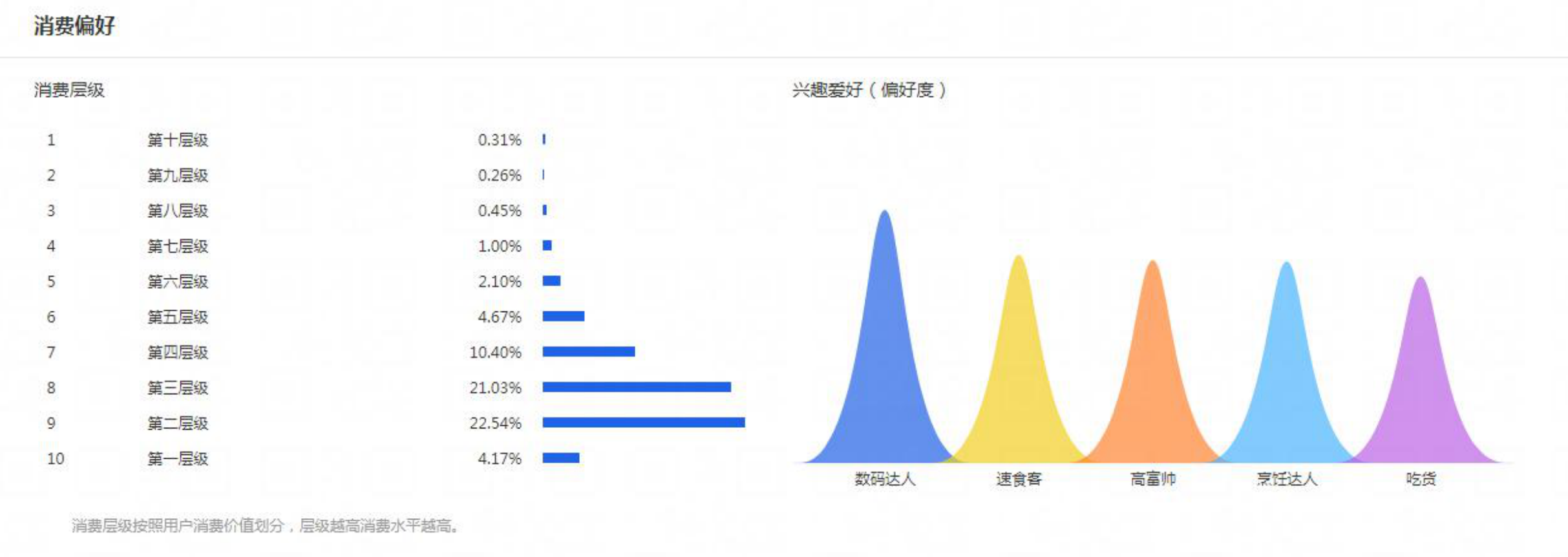 粉丝消费能力
粉丝类目偏好
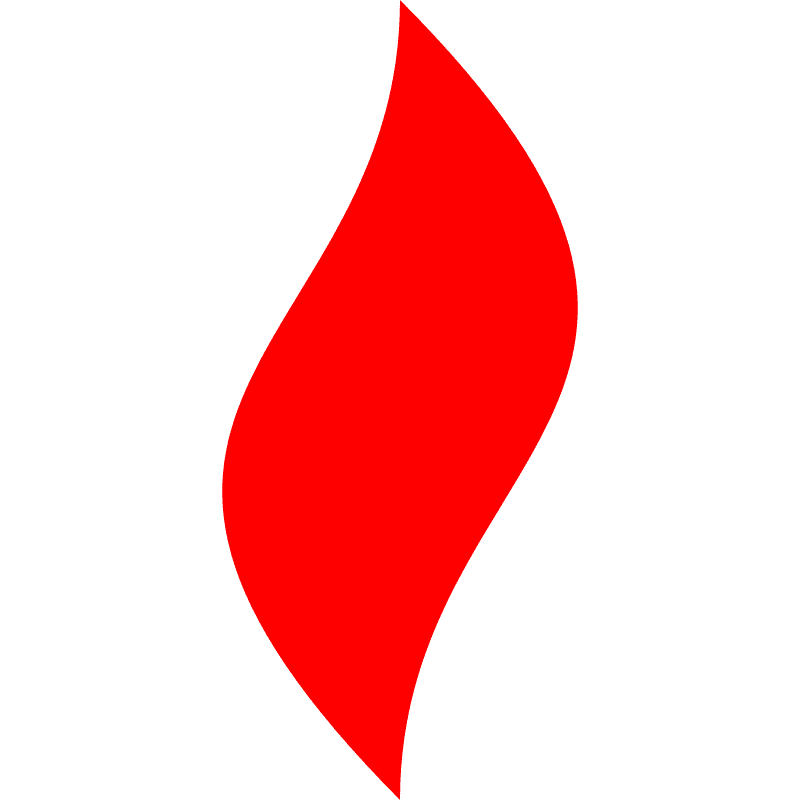 点燃
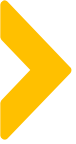 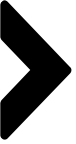 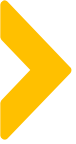 粉丝微信分析
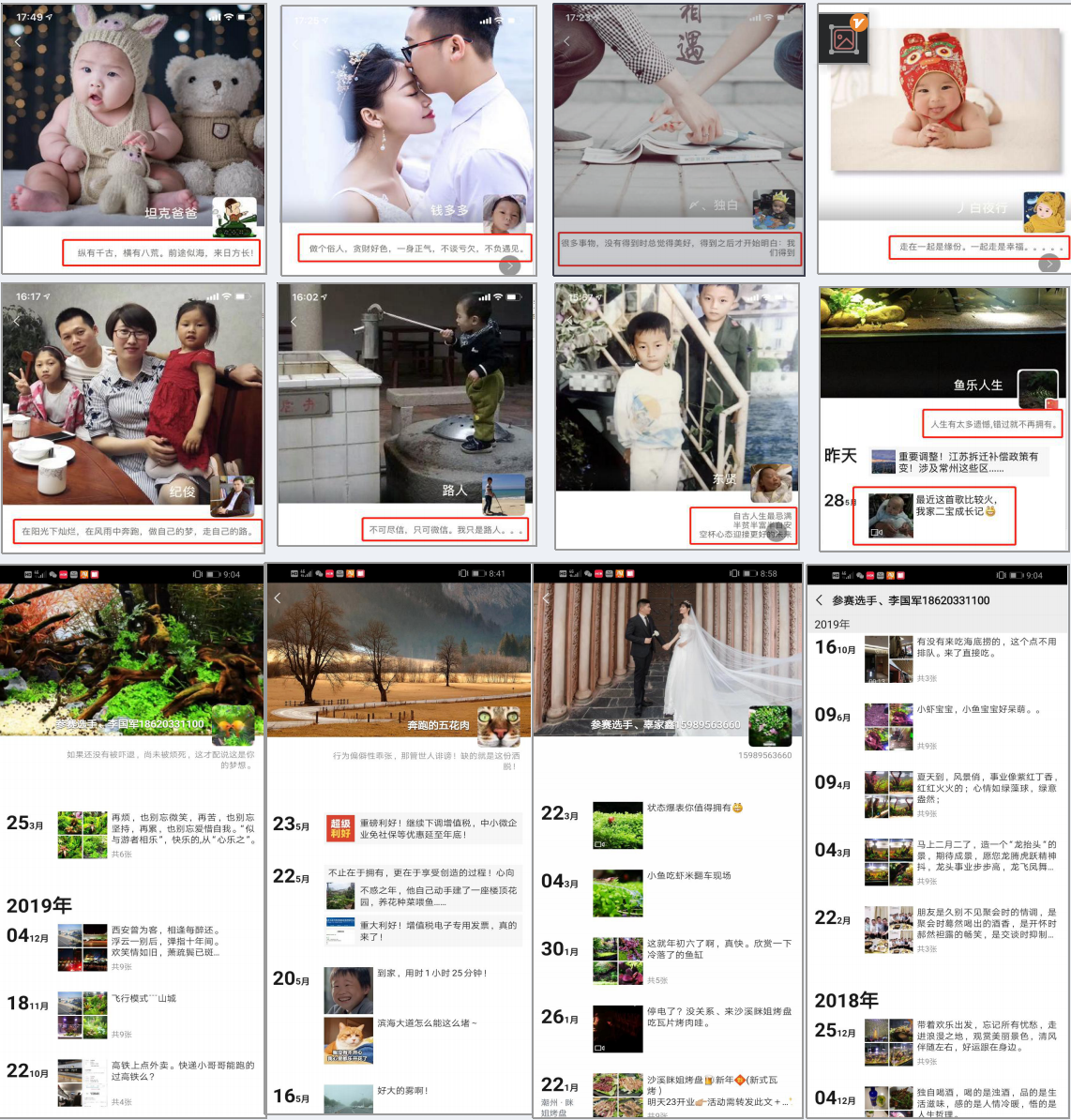 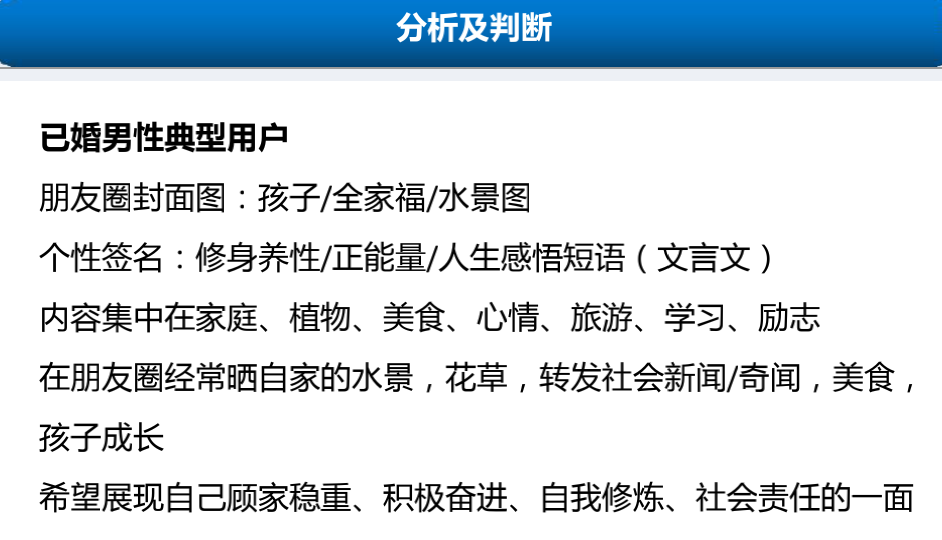 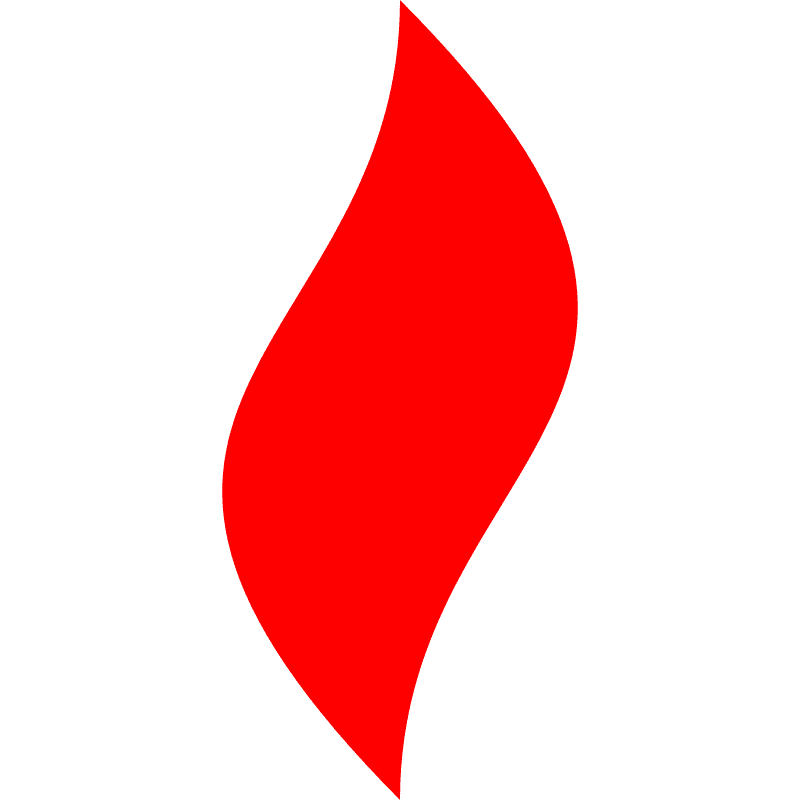 点燃
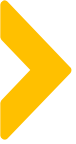 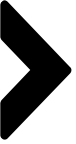 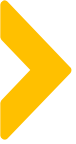 IP人设：
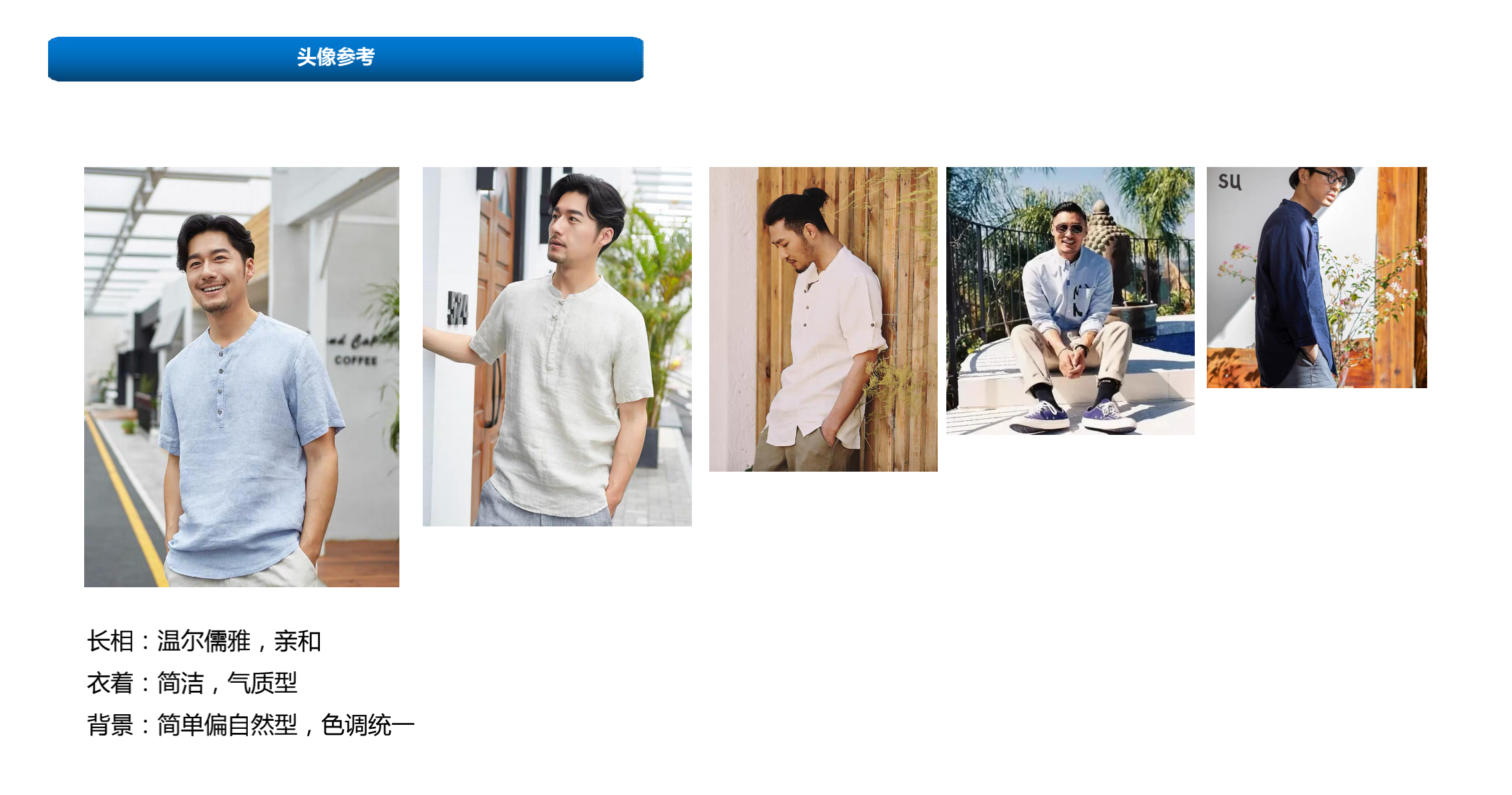 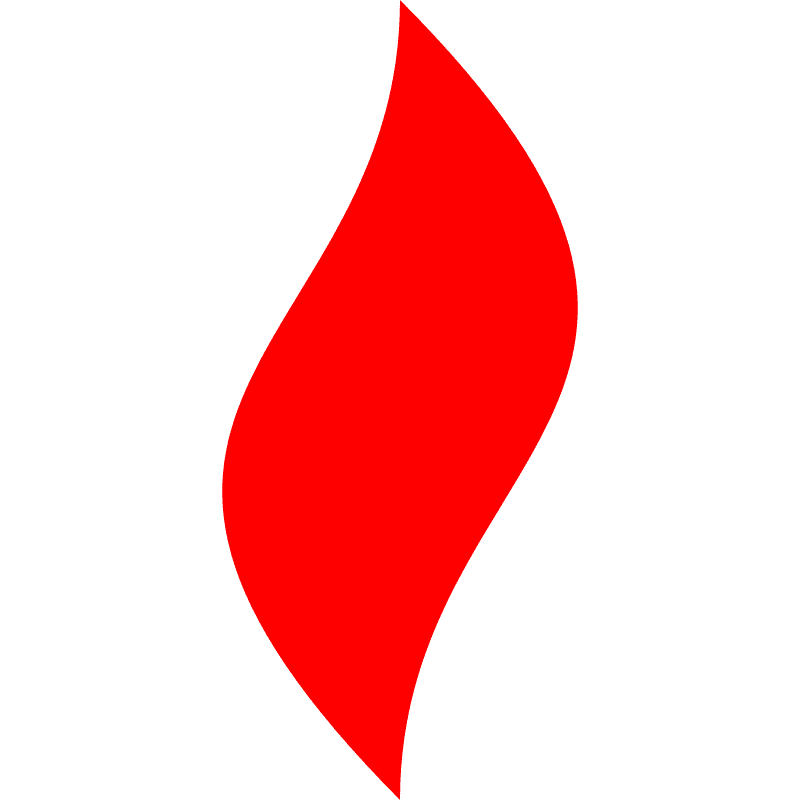 点燃
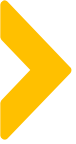 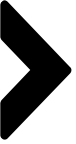 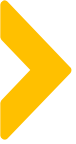 输出内容分析：
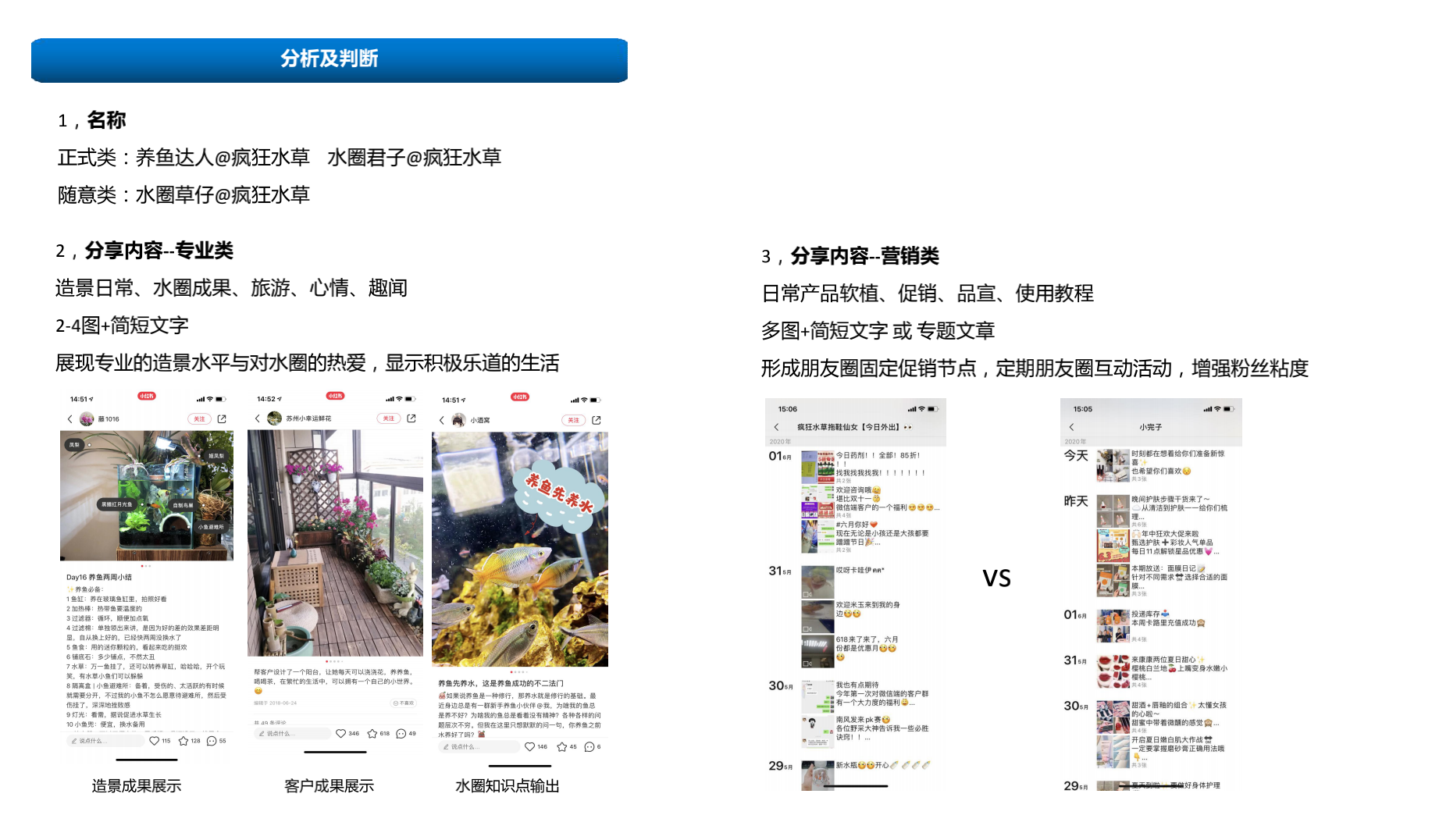 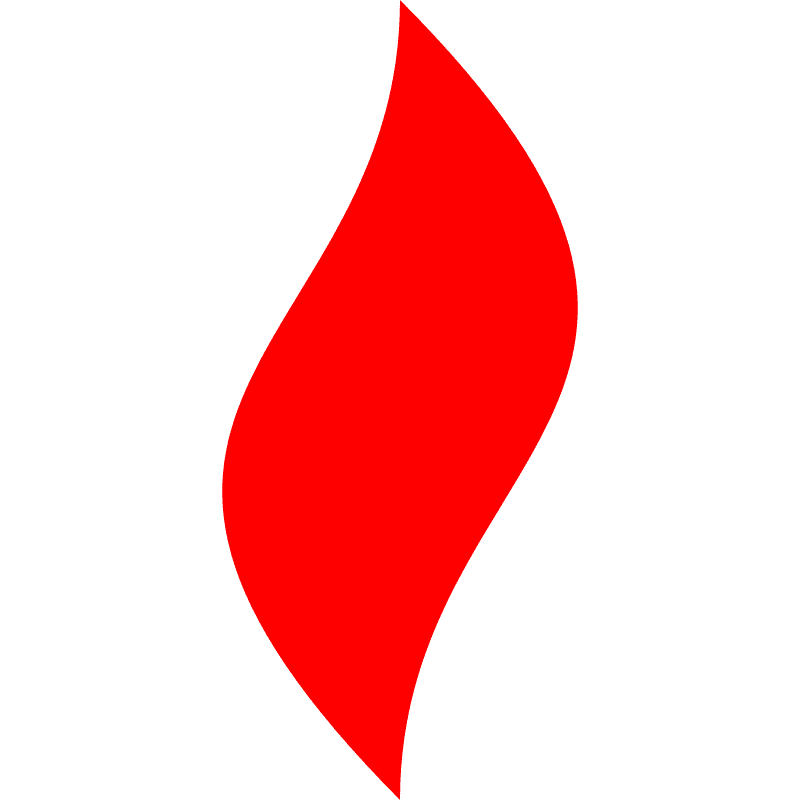 点燃
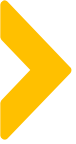 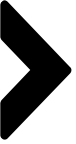 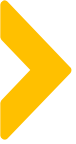 品牌人设案例：
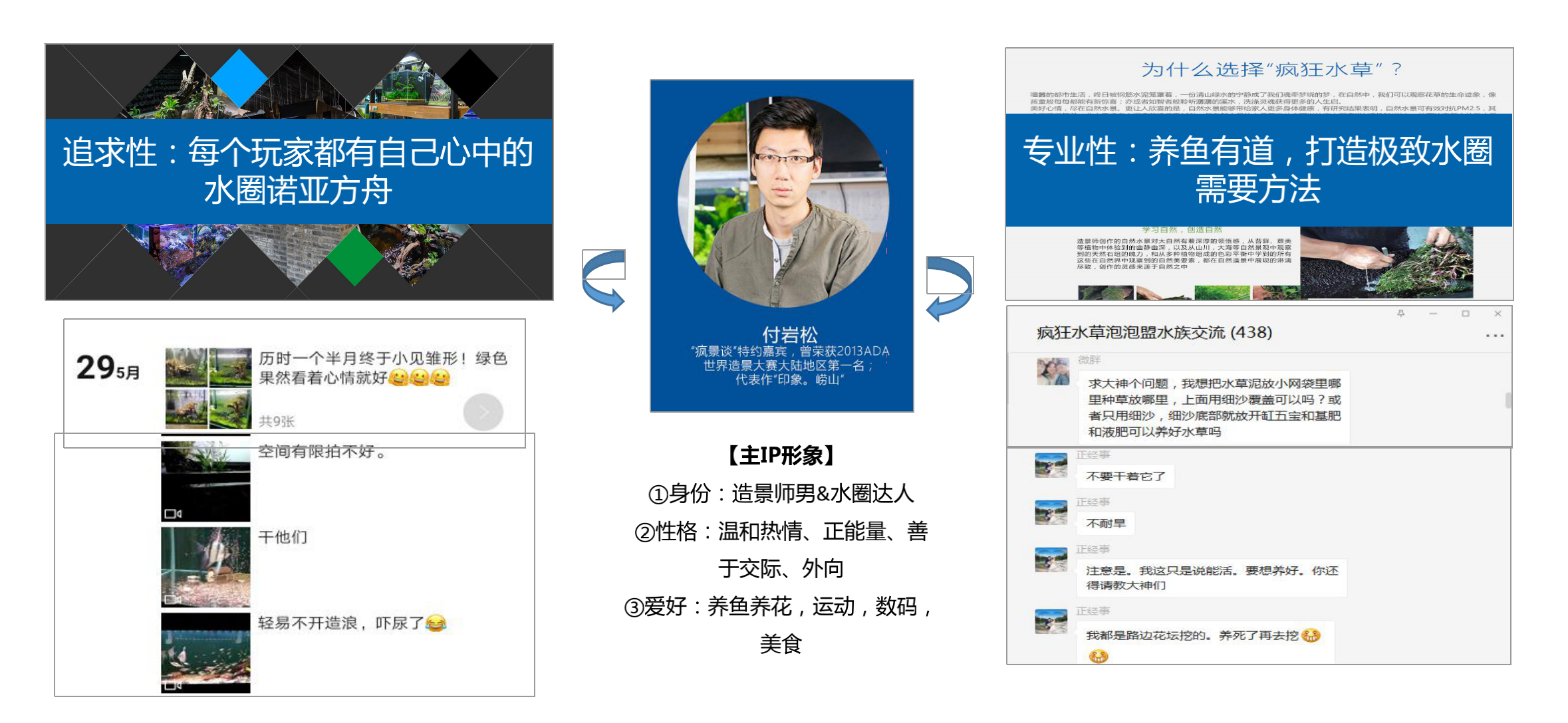 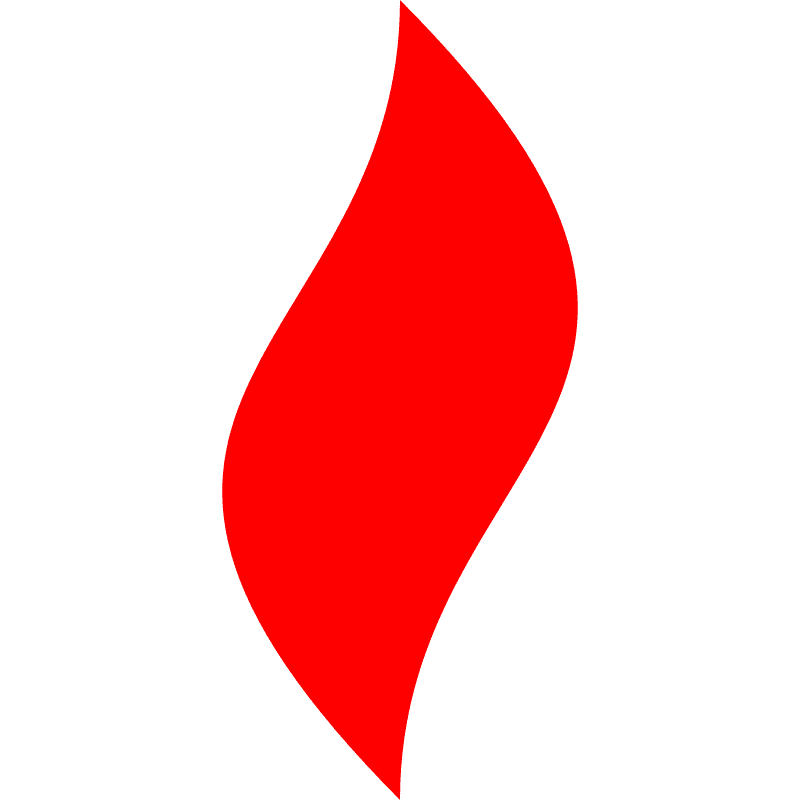 点燃
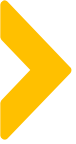 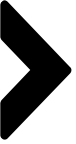 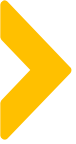 案例解析
服务品牌案例：某个护类祛痘品牌
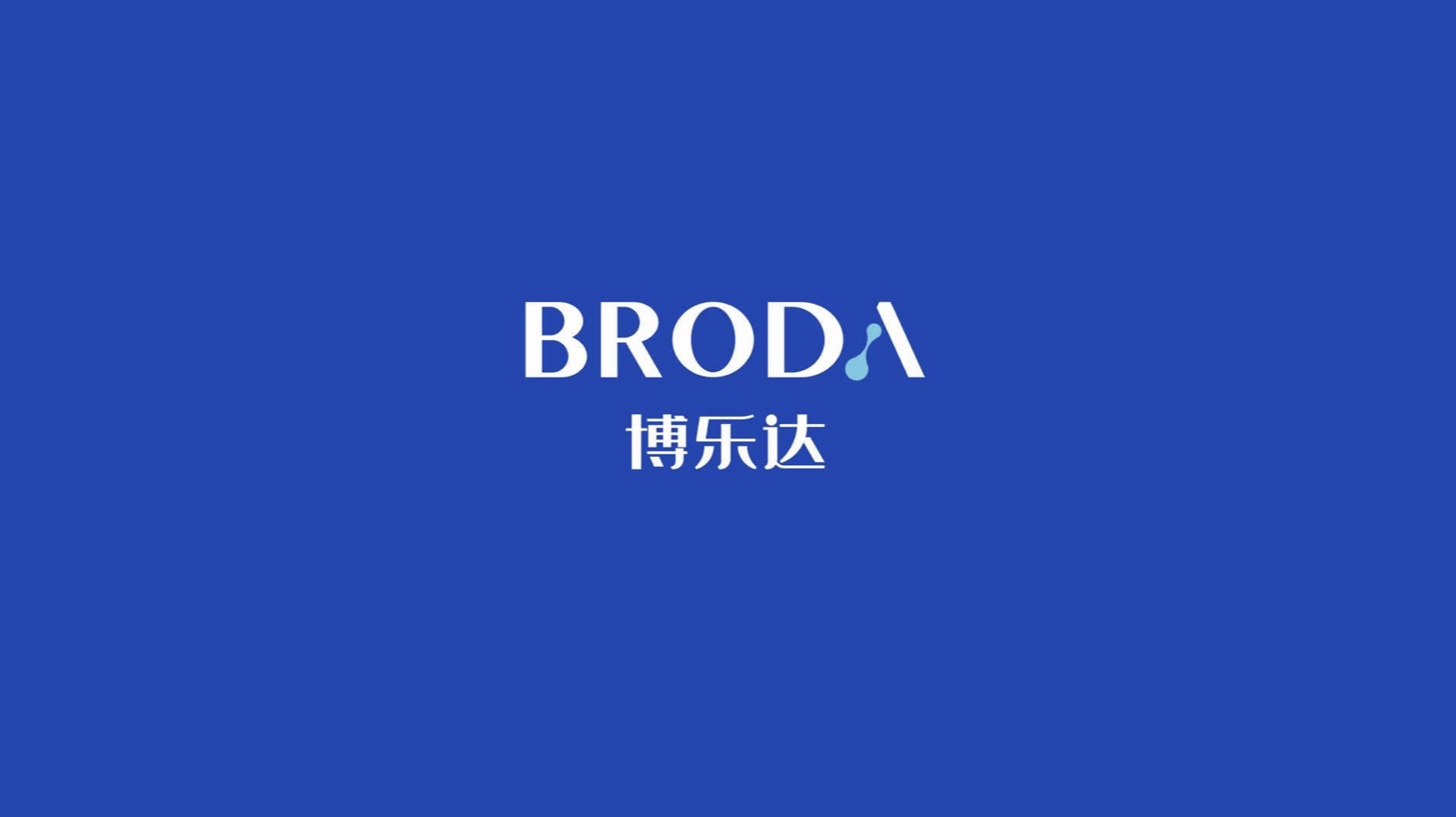 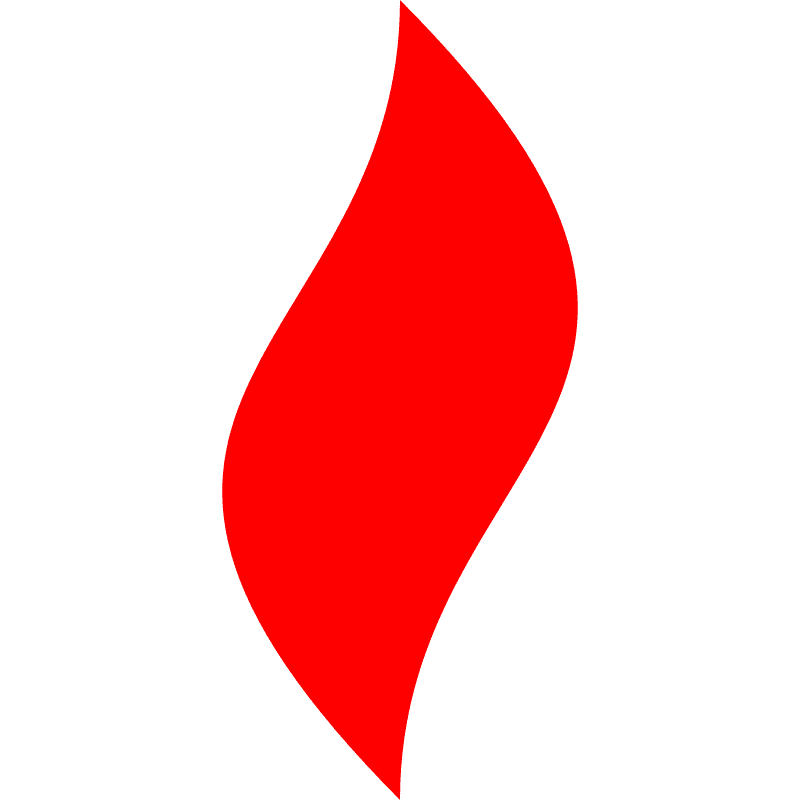 点燃
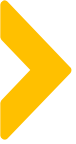 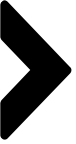 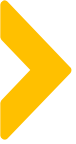 品牌人设分析：某乐达
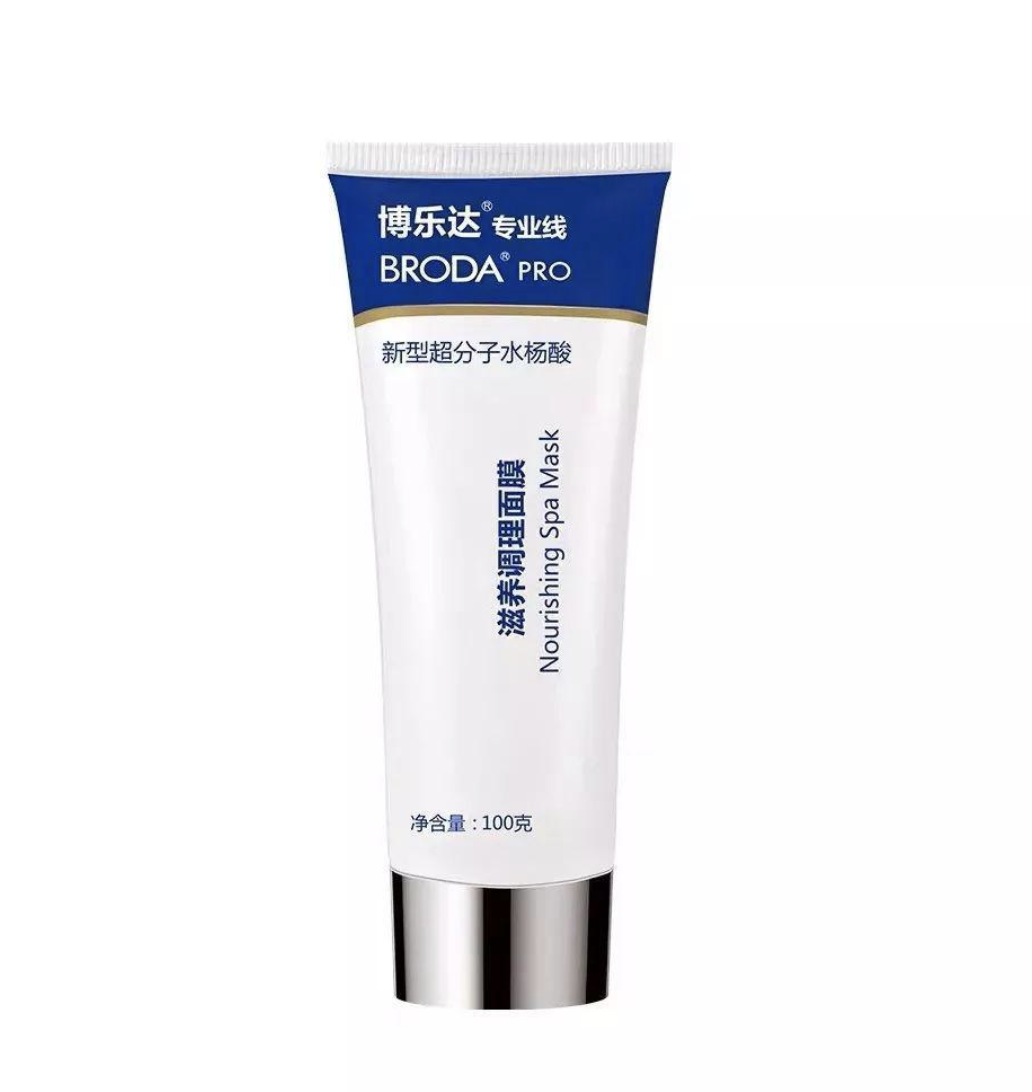 粉丝画像/分析
性别：女分析年龄：18-25
城市：珠三角、长三角/1.2线城市
职业：公司白领和学生为主
类目偏好：乳液/面霜
兴趣偏好：护肤/对美的追求
推导对应人设
性别：年轻男性
城市：江浙	一带
专业：解决护肤问题
形象：专业/暖男（细心、温柔、帅气）
性格：对专业的护肤知识有很深的见解/喜欢将自己丰富的经验与粉丝分享/有品位/有趣
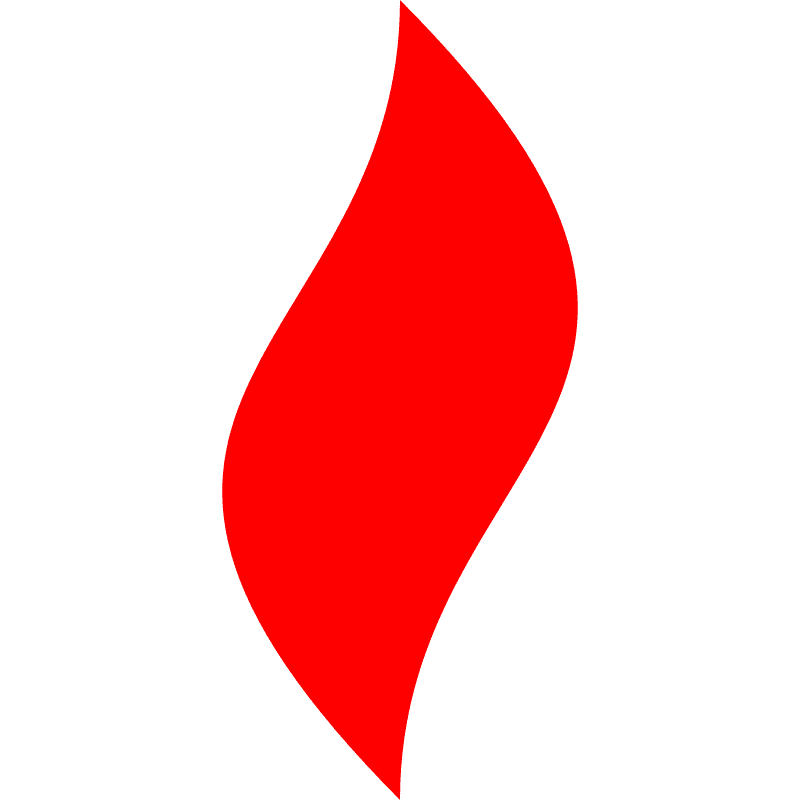 点燃
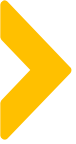 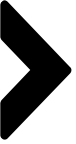 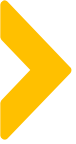 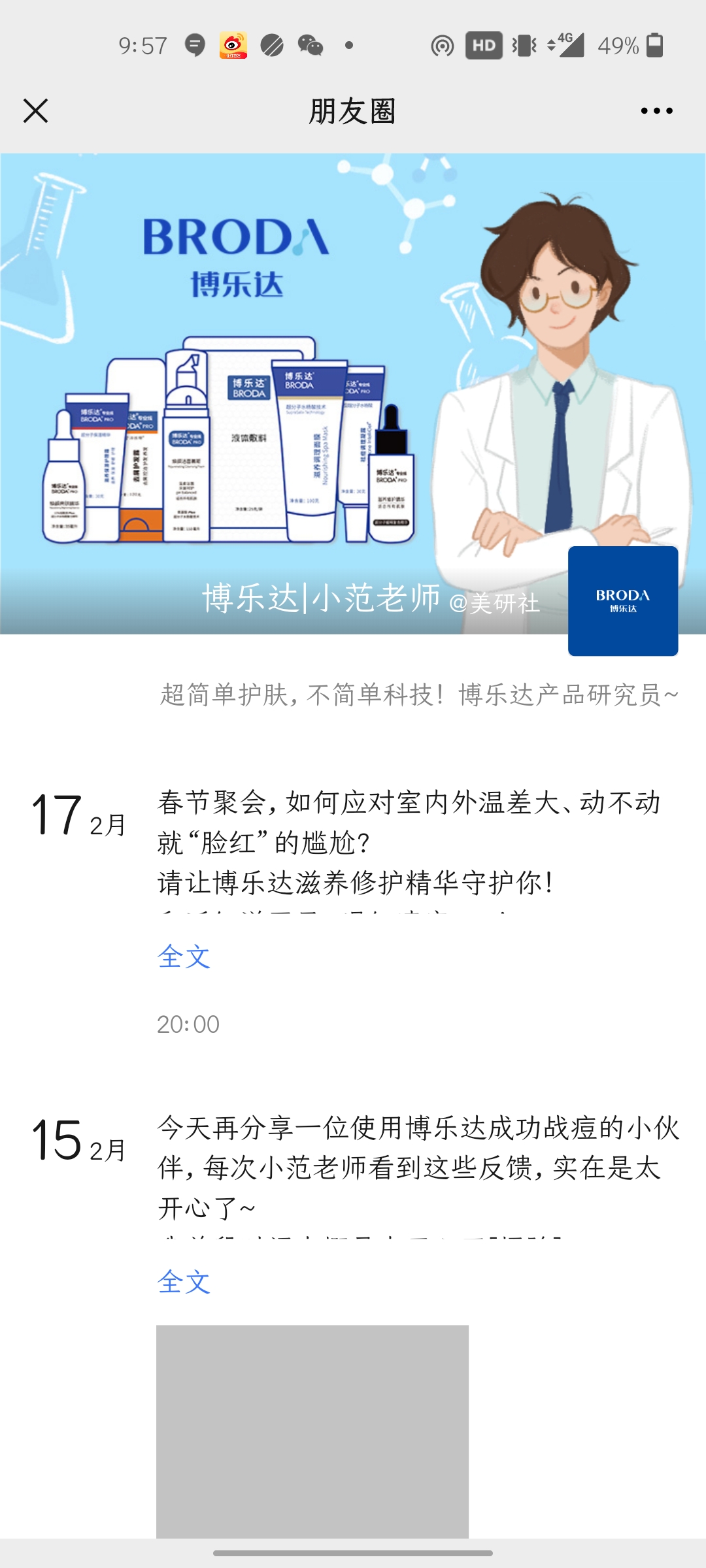 品牌人设案例
基本资料
姓名：博乐达 I 小范老师	
年龄：28岁左右
个性签名：超简单护肤，不简单科技！
粉丝昵称：xx同学
头像：博乐达logo
朋友圈：用户“战痘”案例（使用前后对比）；场景化种草；
皮肤、产品专业知识等
身份设定
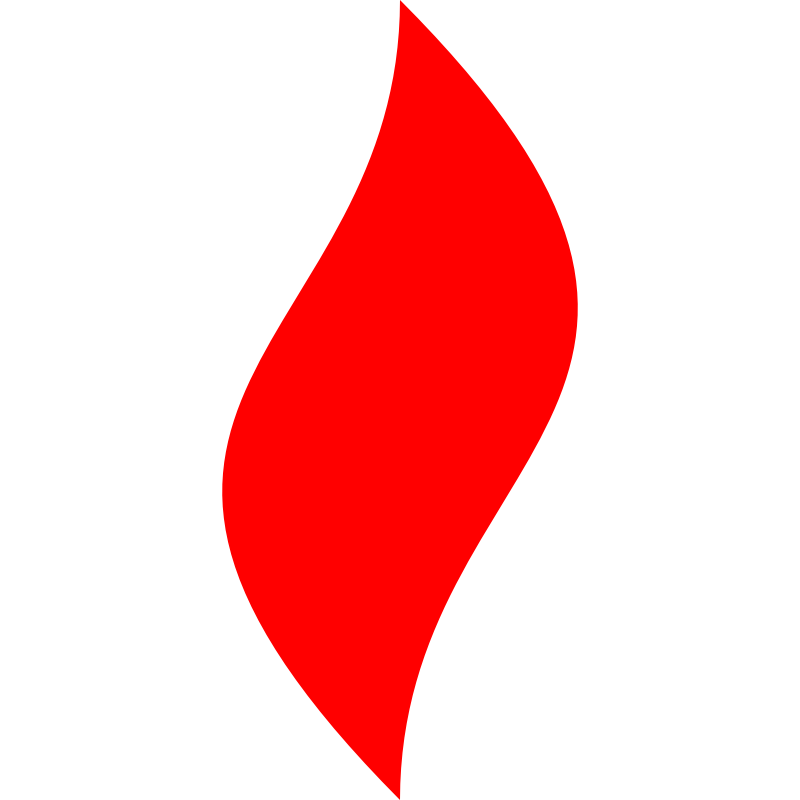 点燃
品牌私域运营中心
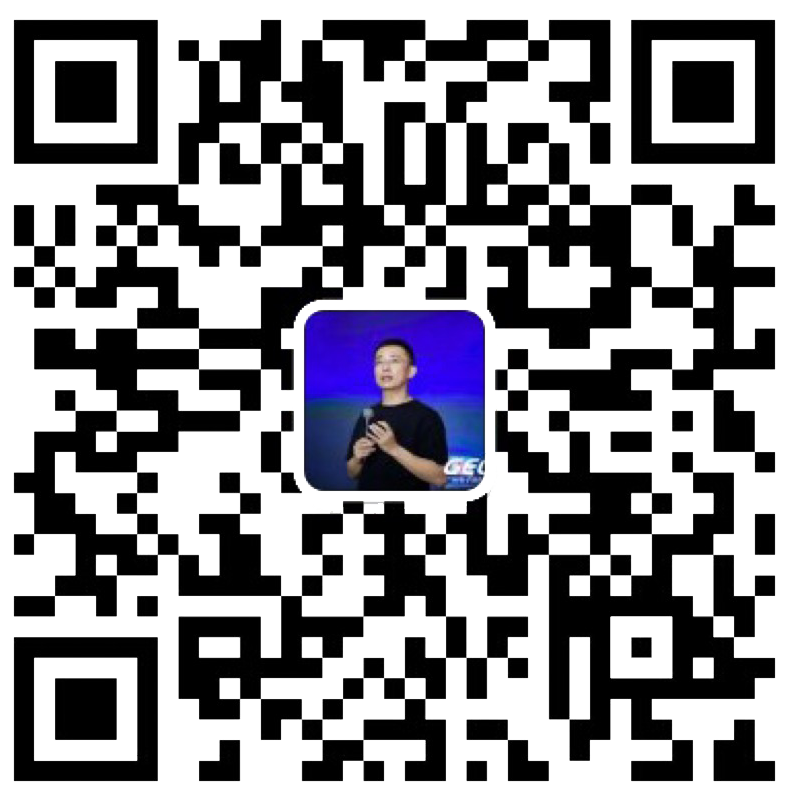 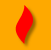 最专业的品牌私域运营服务商
帮你管理最有价值的用户资产
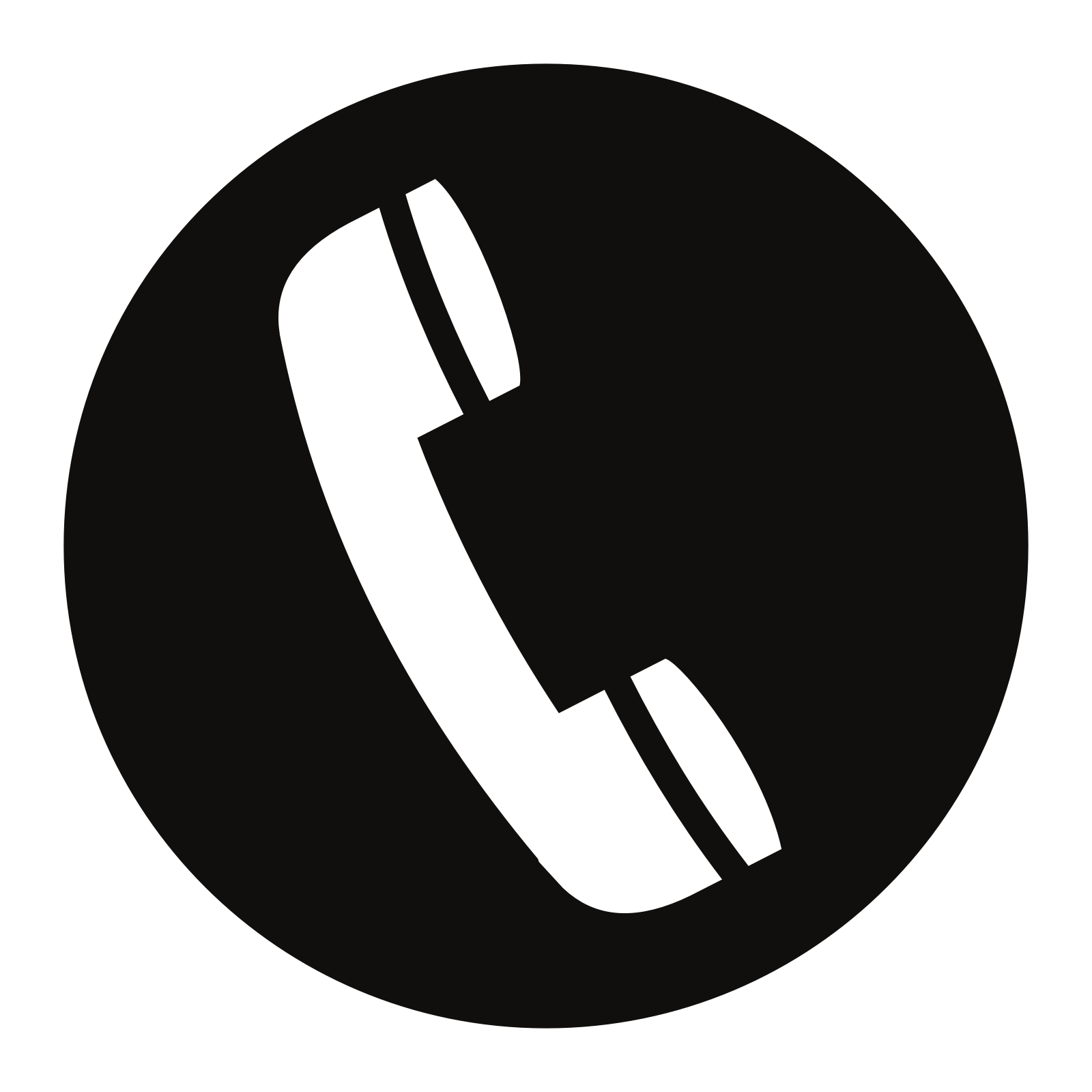 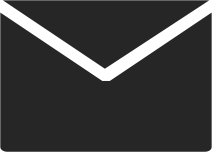 Wei Zi Jun
+86   139  0227  0098
WeChat
510970969@qq.com